cs-8. 表計算ソフトウエアを用いたデータの扱い
（コンピューターサイエンス）
URL: https://www.kkaneko.jp/cc/cs/index.html
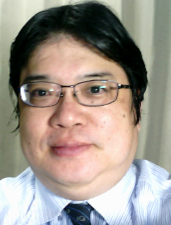 金子邦彦
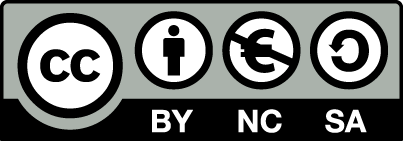 1
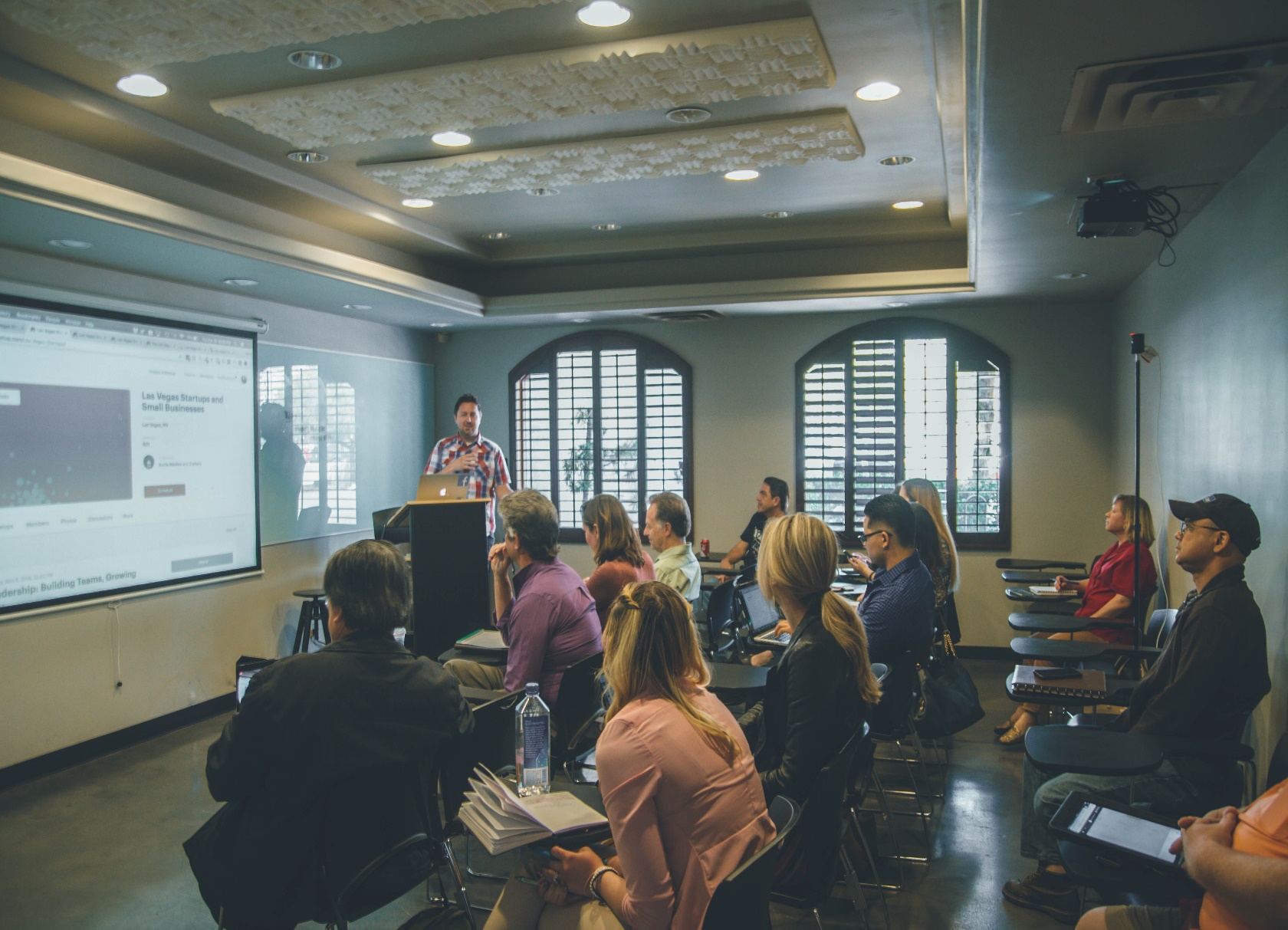 Excelを用いたデータ分析について

散布図での色分けを用いたクラスタ分析

Excelの検索機能VLOOKUPの使い方と例

Excelの絶対参照と相対参照の違い
2
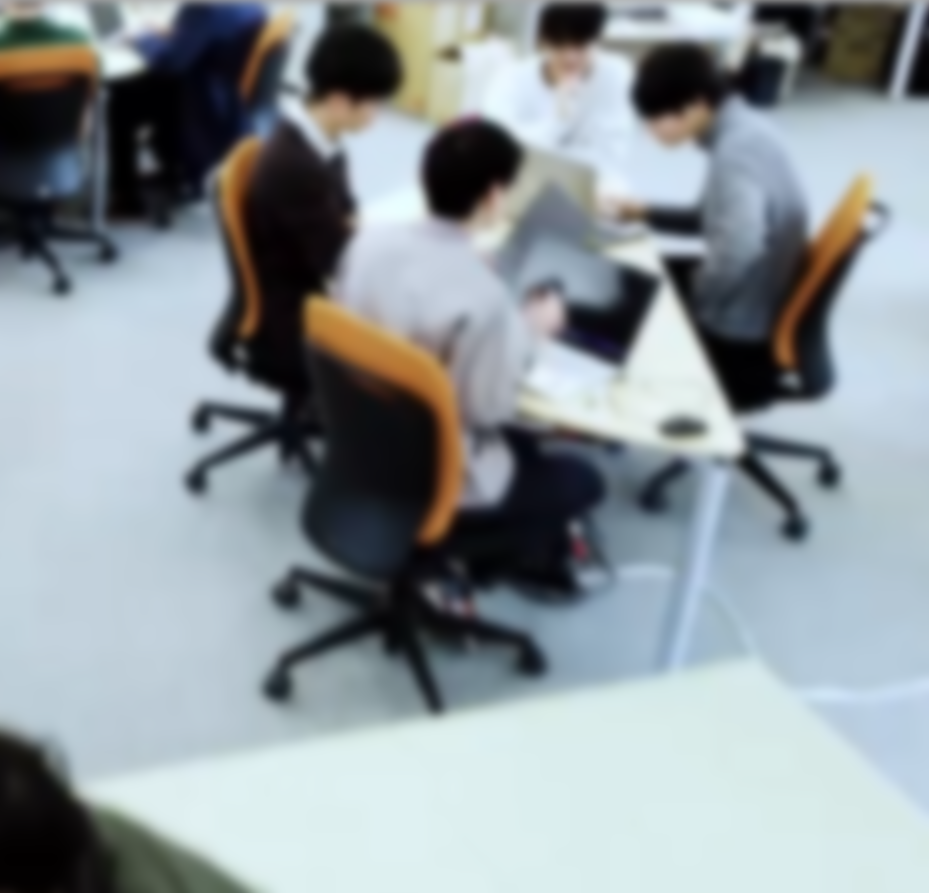 アウトライン
Microsoft 365 と Excel
散布図での色分け，クラスタ分析
Excel のルックアップ
絶対参照，相対参照
3
8-1 Microsoft 365 と Excel
4
Microsoft 365 の主な機能
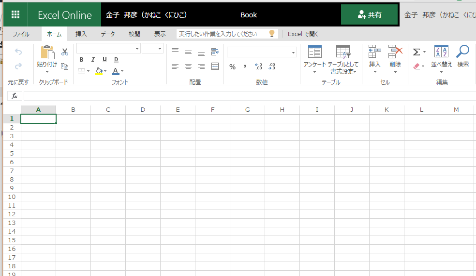 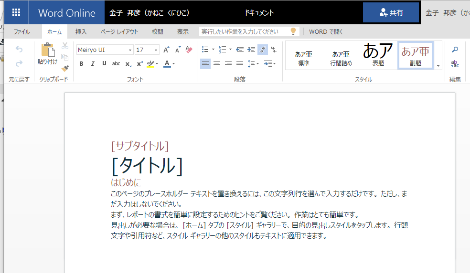 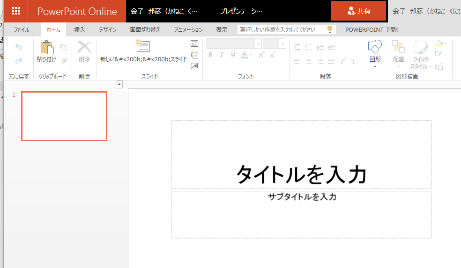 ワード (文書作成)
パワーポイント
 (プレゼン)
エクセル (表計算)
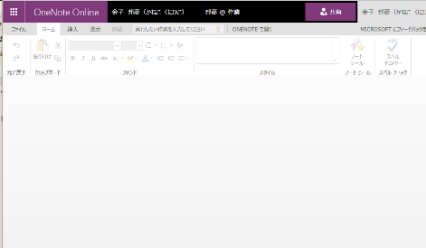 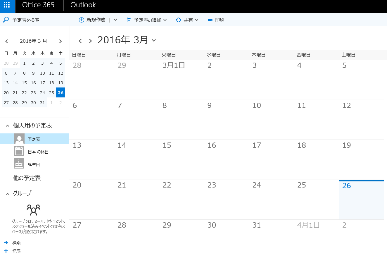 ワンノート (電子ノート)
アウトルック (電子メール)
パソコンでレポートを作成したり，発表したり，データをまとめたりで便利
5
Microsoft 365 の種類
Microsoft 365 のオンライン版
	WEBブラウザで使う．
	https://portal.office.com
	各自の ID とパスワードでサインインが必要．

Microsoft 365 のアプリ版
	前もってインストールが必要．
	インストールでは，大量の通信が行われる．
	（時間がかかる．通信費用にも注意）
２種類ある．この授業では，どちらを使用しても問題ない
6
Microsoft 365 オンライン版で Excel を起動
【要点】 Web ブラウザで，次のページを開き，各自の ID とパスワードでサインイン
	https://portal.office.com
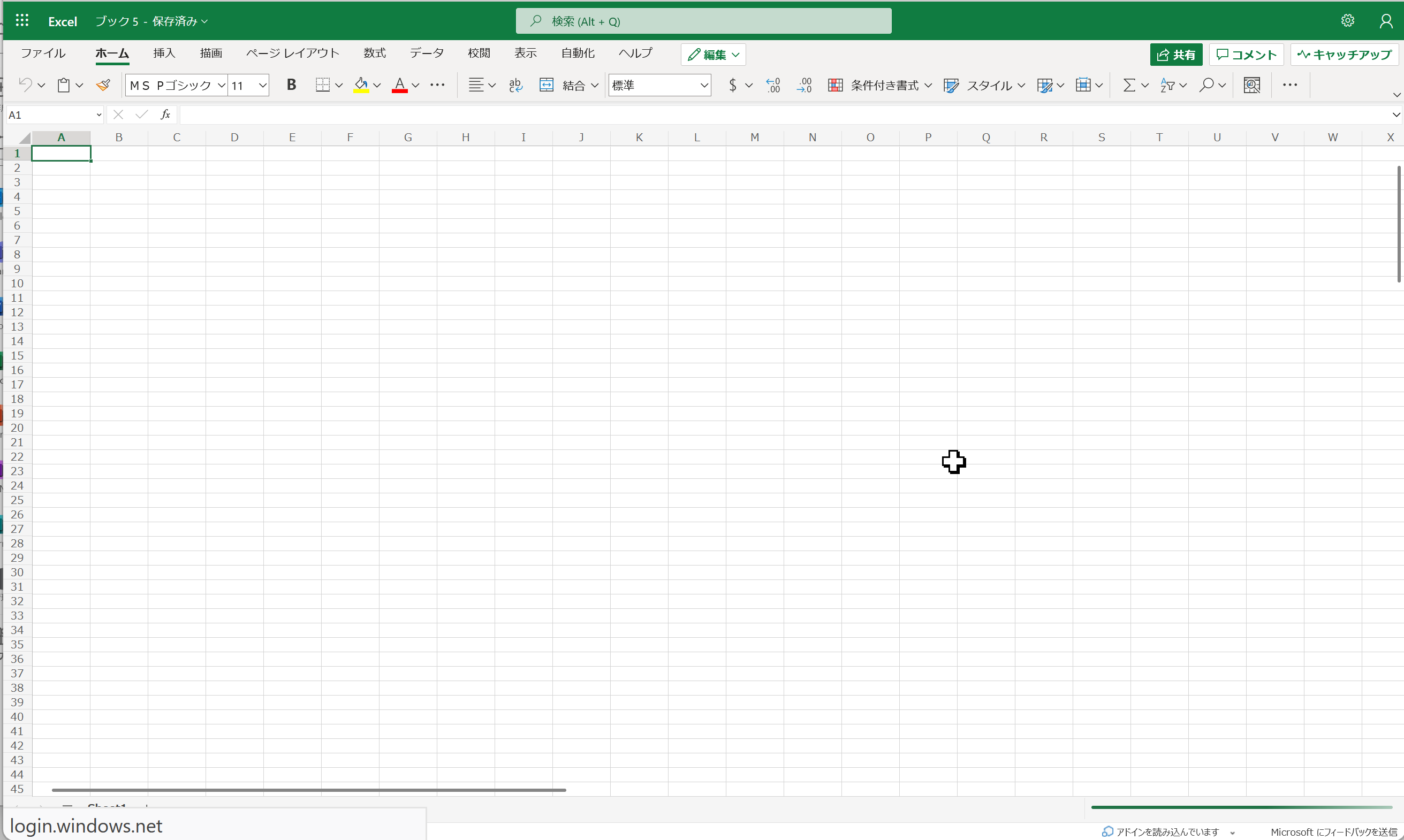 7
Microsoft 365 オンライン版で Excel を起動
① Web ブラウザで，次のページを開く	https://portal.office.com

② 電子メールアドレスを入れる．「次へ」をクリック．
	（例）p1234567@fukuyama-u.ac.jp
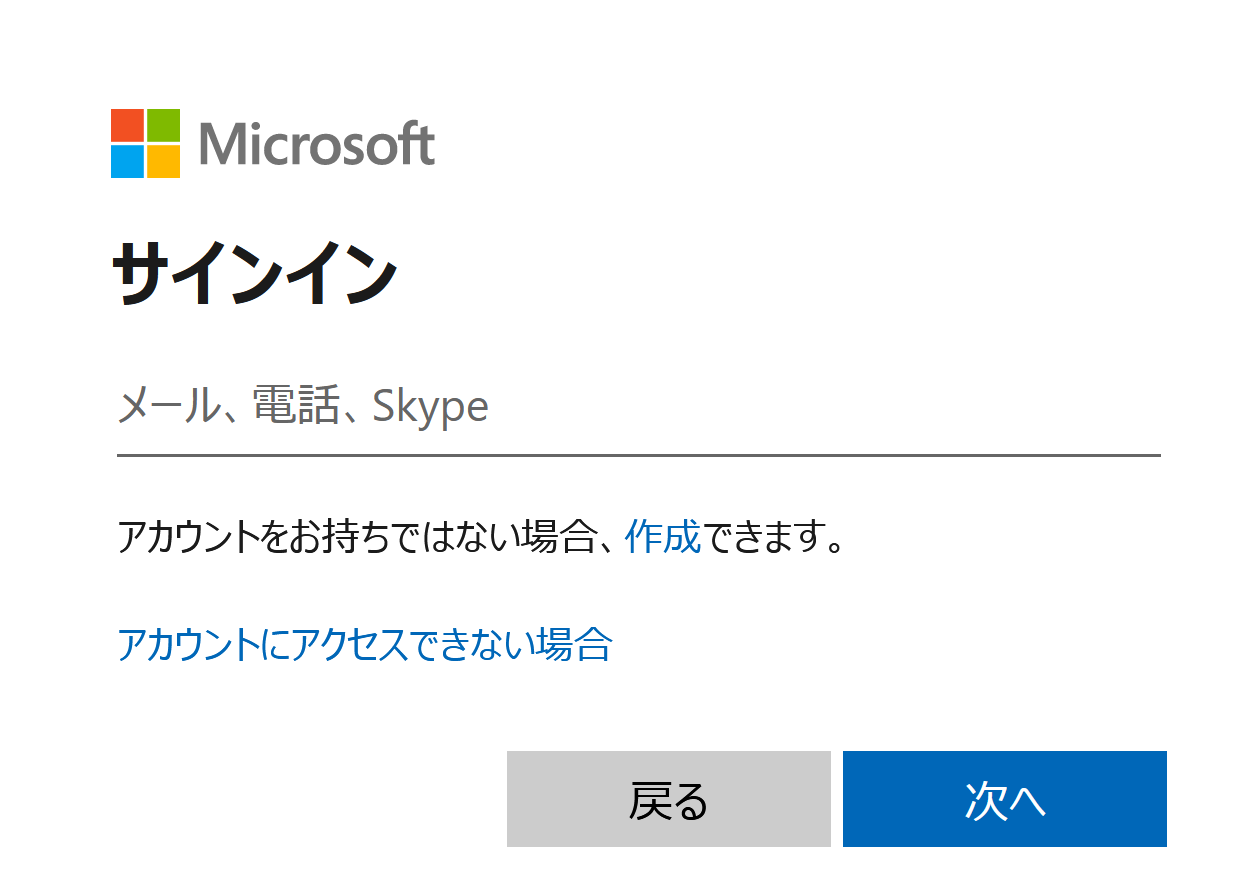 8
Microsoft 365 オンライン版で Excel を起動
③ パスワードを入れ，「サインイン」をクリック
	パスワードは，各自が設定したもの





④ Excel を使いたいときは，メニューで Excel を選ぶ
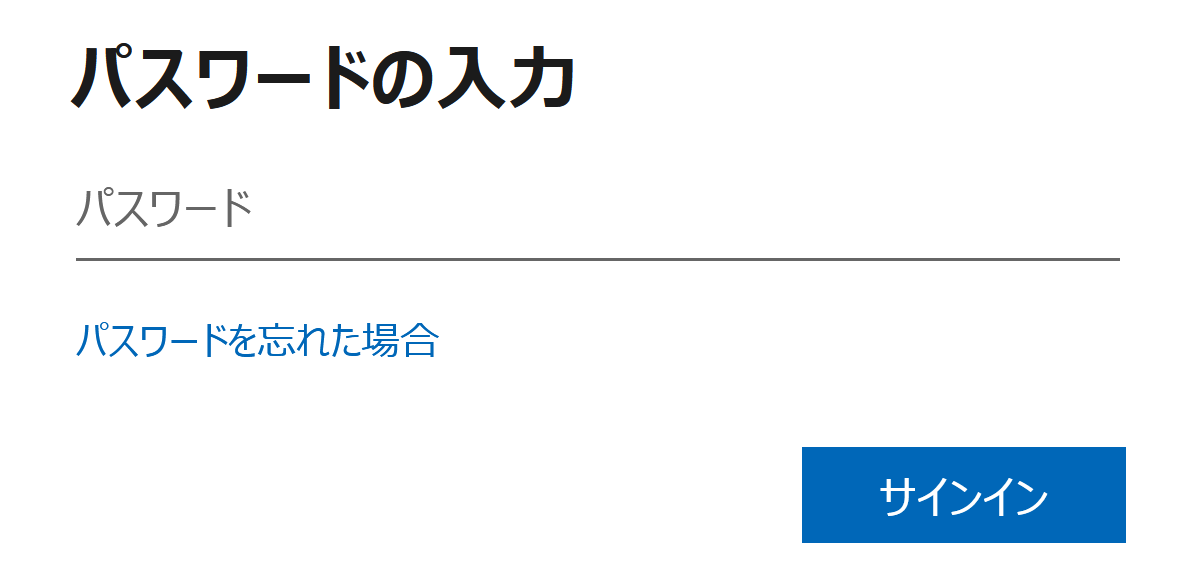 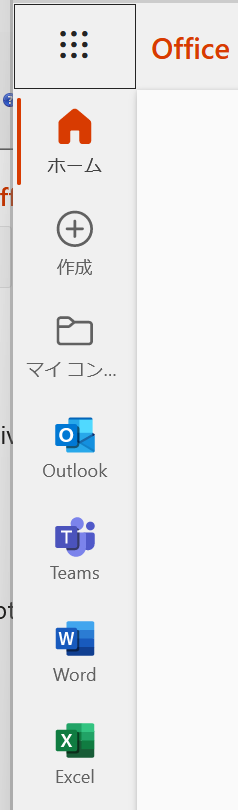 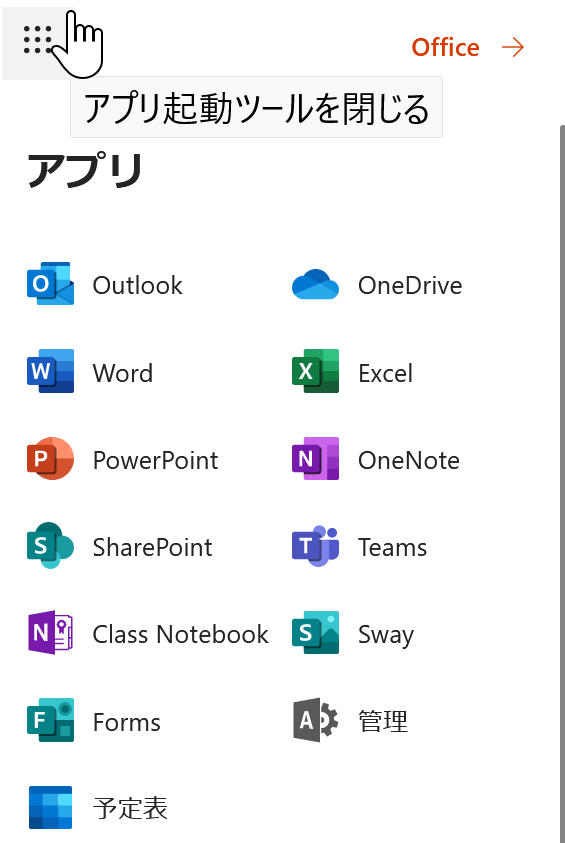 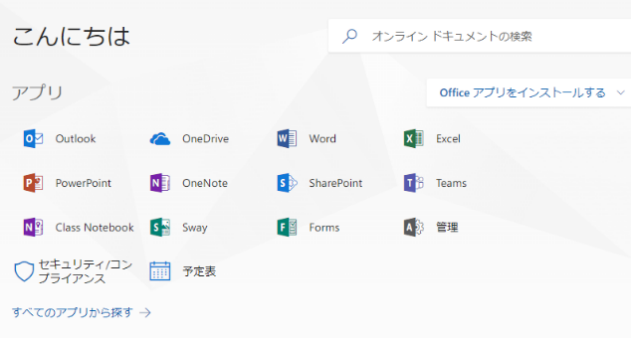 さまざまなメニュー
9
Microsoft 365 オンライン版で Excel を起動
⑤ Excel のブックの種類を選ぶ




	この授業では「新しい空白のブック」を使う

⑥ Excel の画面が開く
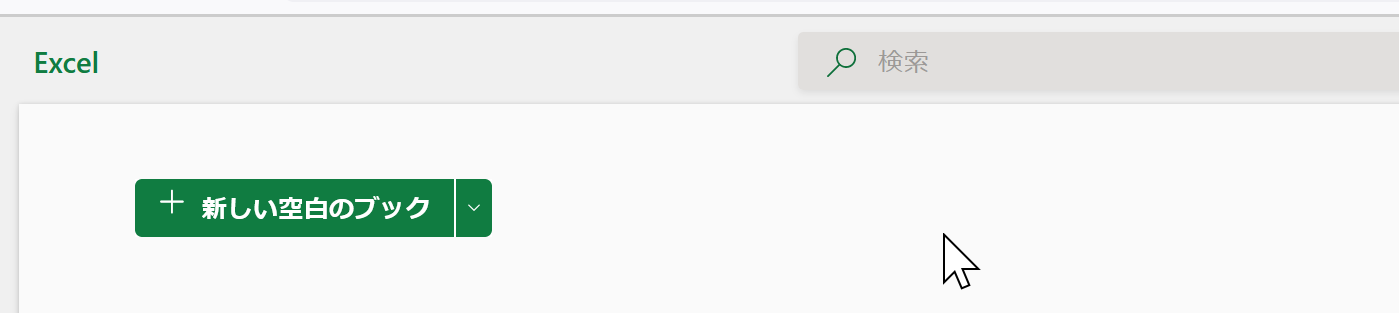 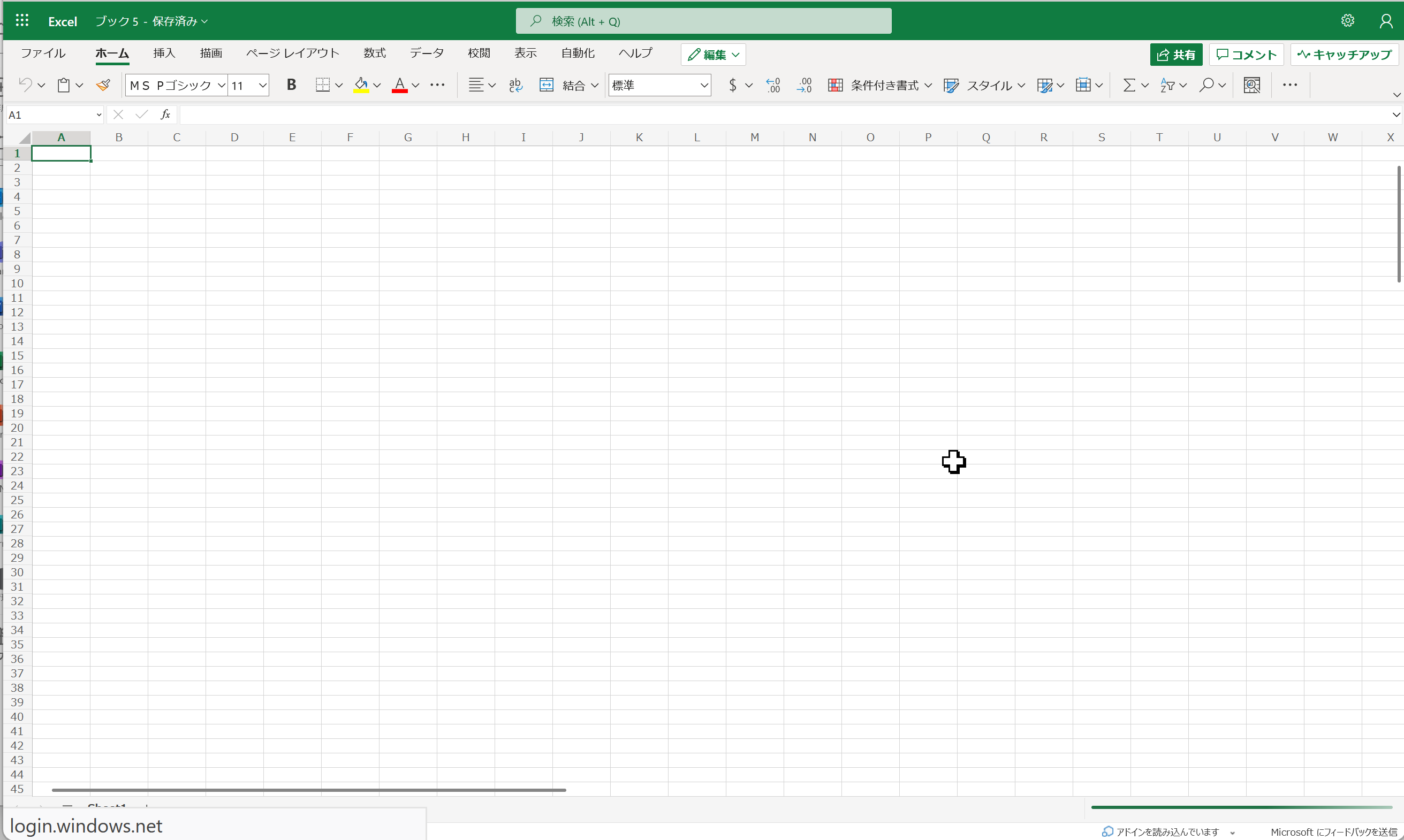 10
Microsoft 365 アプリ版のインストールと Excel の起動
【要点】 インストールは，Microsoft 365 アプリ版を使えるようにするための作業（最初に行う）．
そのとき，次のページを開き，各自の ID とパスワードでサインイン
	https://portal.office.com
インストールが終わったら，スタートメニュー等で Excel を起動
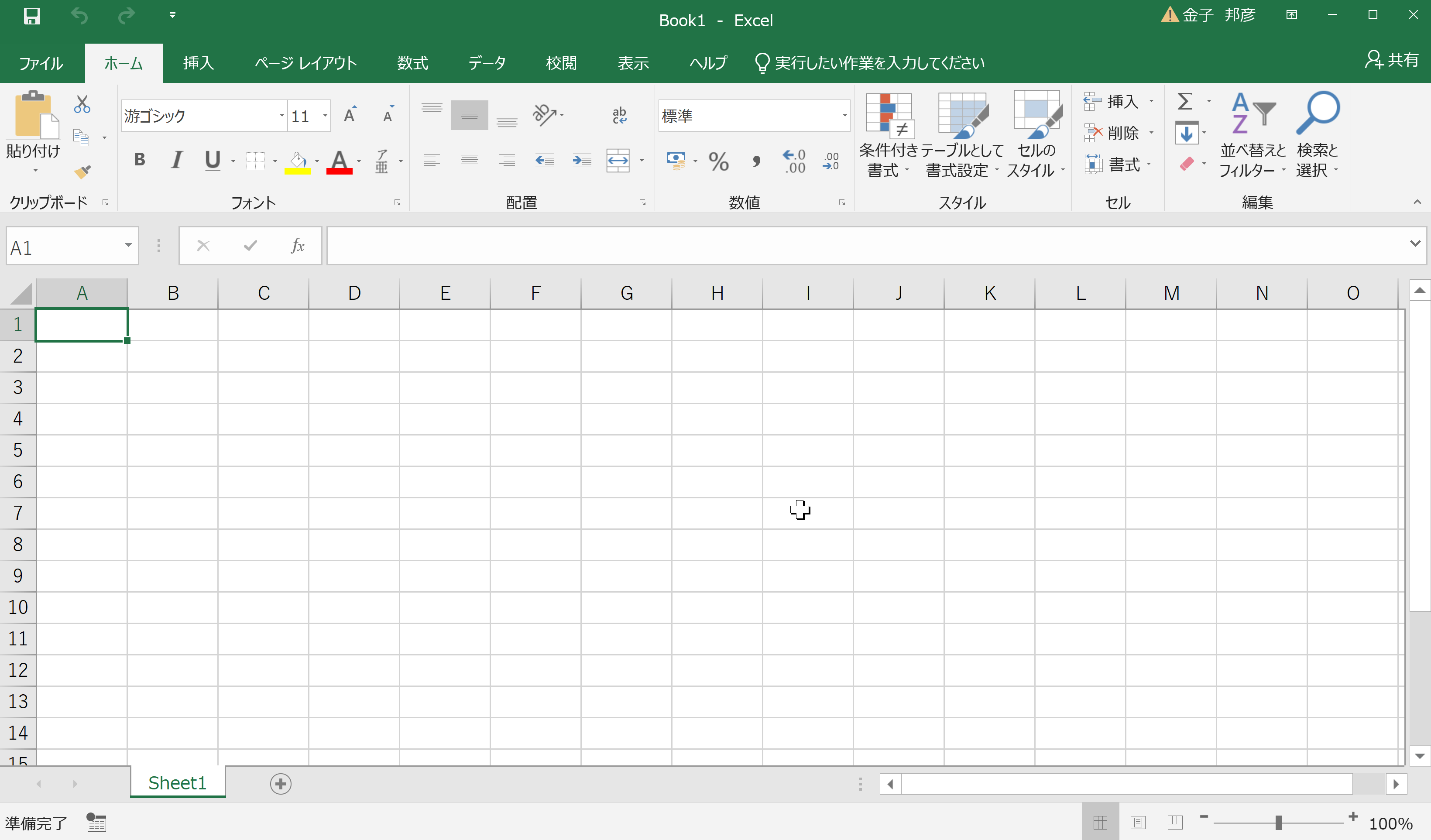 11
Microsoft 365 アプリ版のインストールと Excel の起動
① Web ブラウザで，次のページを開く	https://portal.office.com

② 電子メールアドレスを入れる．「次へ」をクリック．
	（例）p1234567@fukuyama-u.ac.jp
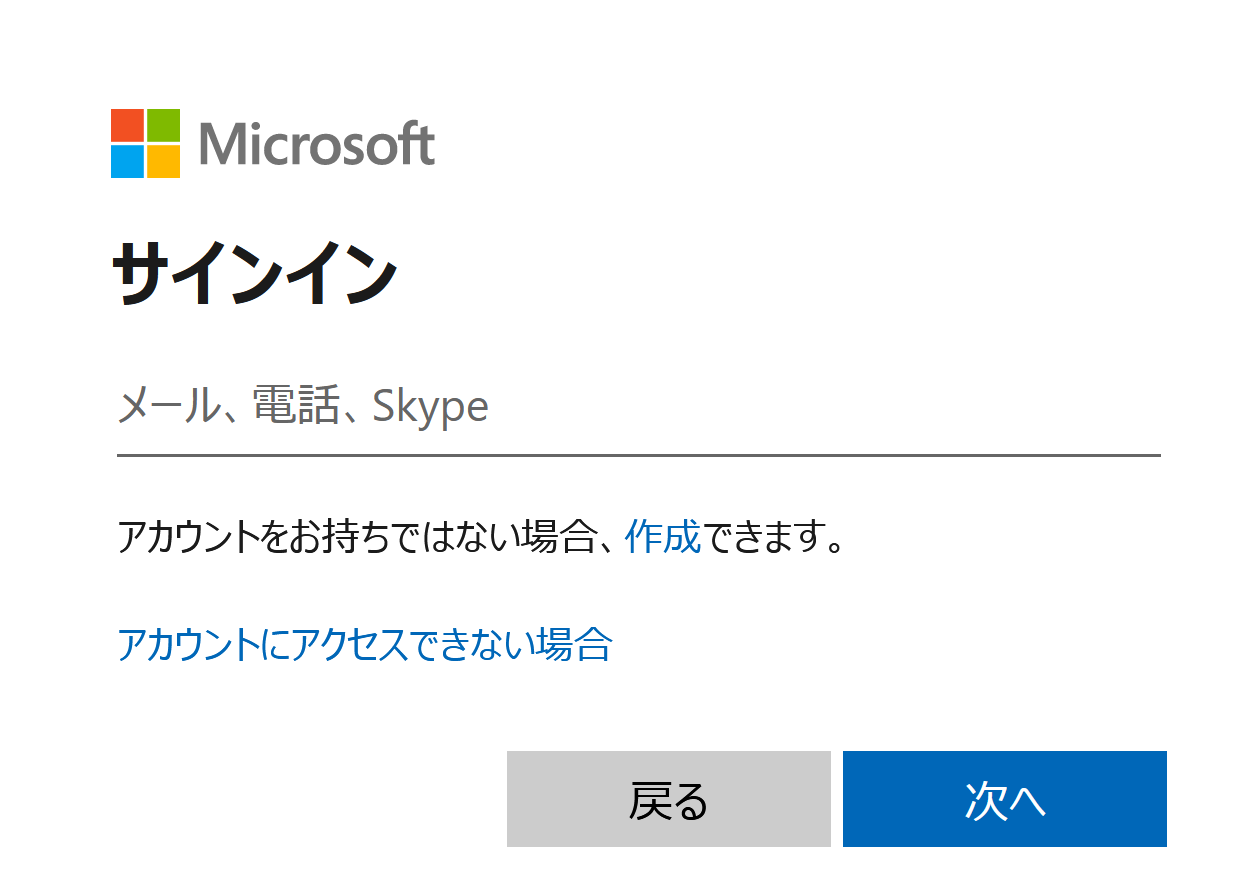 12
Microsoft 365 アプリ版のインストールと Excel の起動
③ パスワードを入れ，「サインイン」をクリック
	パスワードは，各自が設定したもの





④ 画面で「Office のインストール」をクリック．メニューで「Microsoft 365 のアプリ」を選ぶ
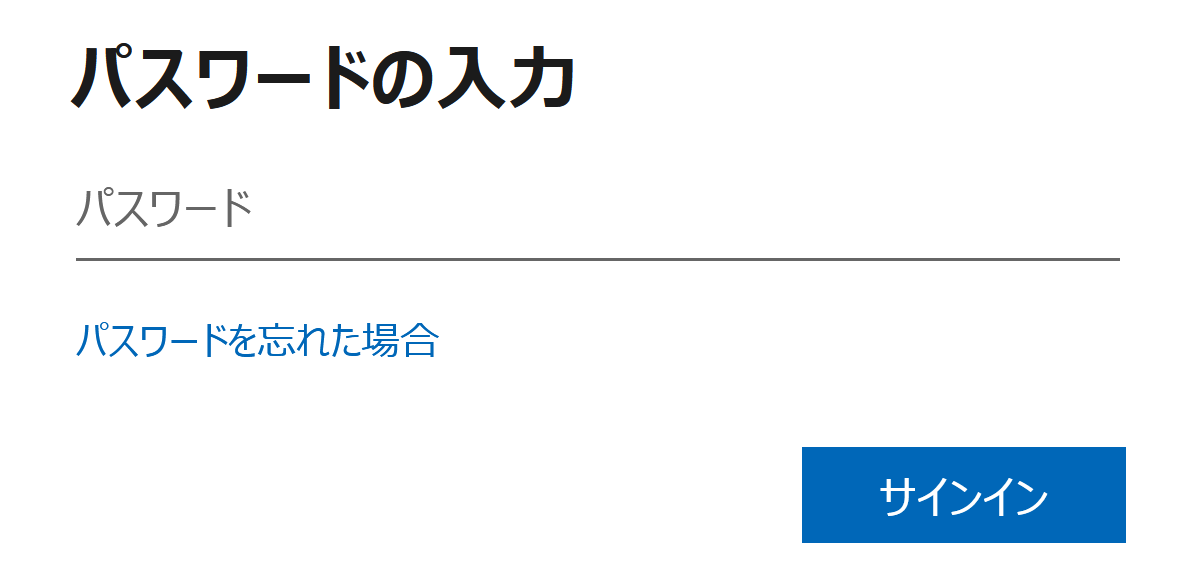 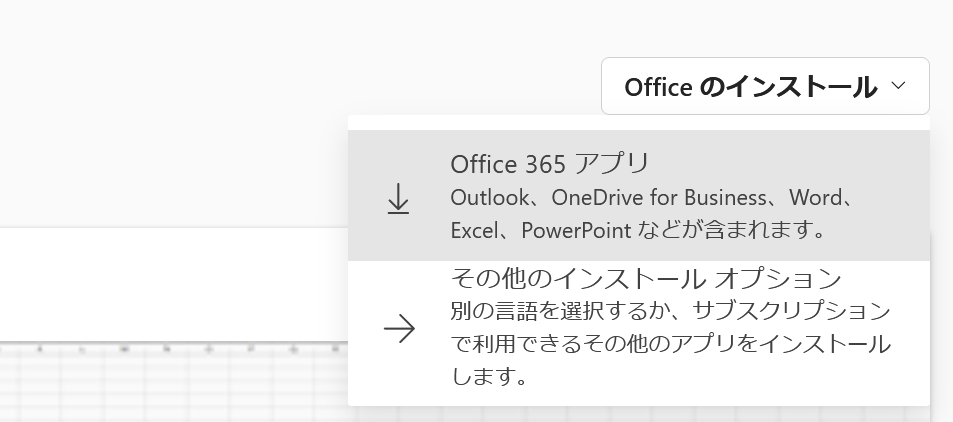 13
Microsoft 365 アプリ版のインストールと Excel の起動
⑤ 画面の指示に従い，インストールを行う
	インストールでは，大量の通信が行われる．
	（時間がかかる．通信費用にも注意）
次のような指示がでる
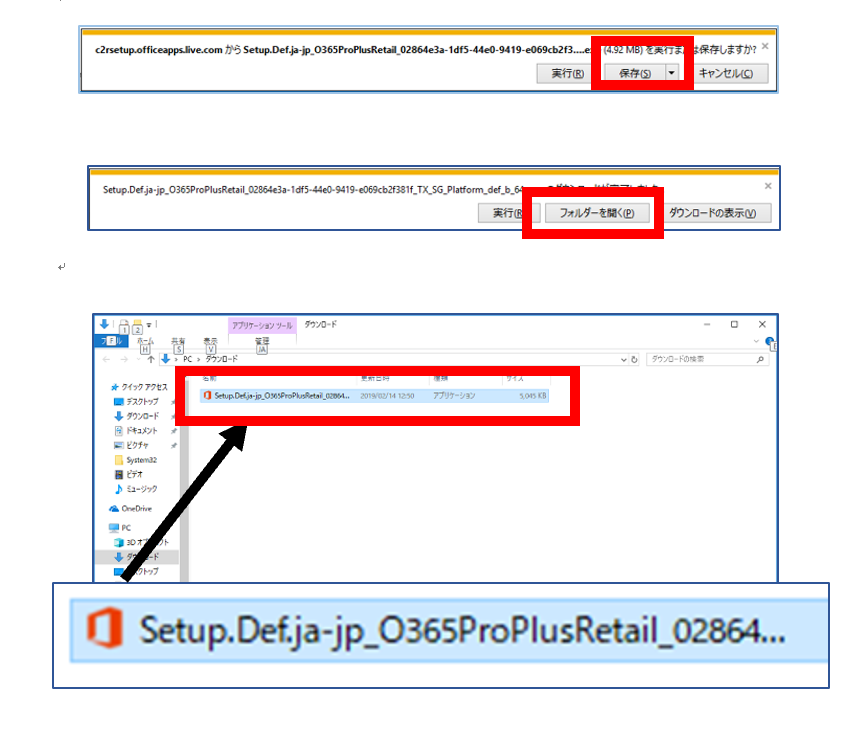 １．保存する
２．フォルダーを開く
３．実行し，その後も，画面の指示に従う
14
Microsoft 365 アプリ版のインストールと Excel の起動
⑥ Excel を使うときは，スタートメニューなどで Excel を選ぶ
⑦ Excel のブックの種類を選ぶ




	この授業では「新しい空白のブック」を使う
⑧ Excel の画面が開く
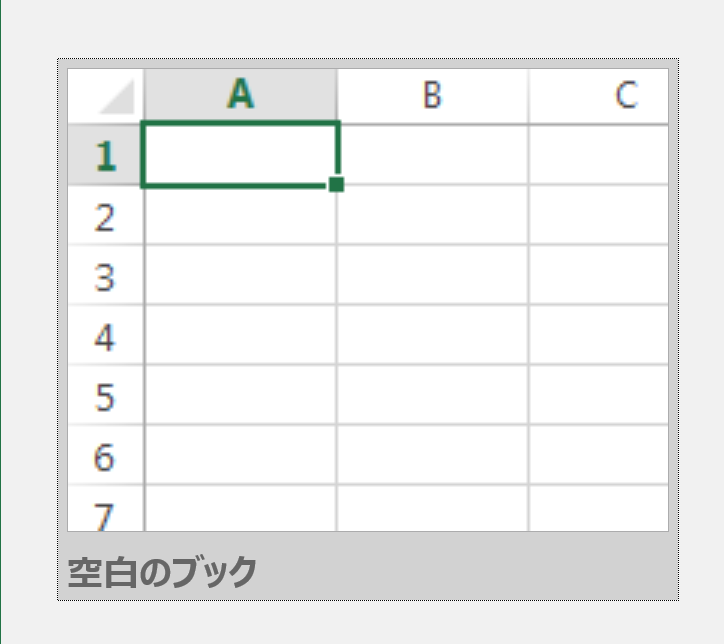 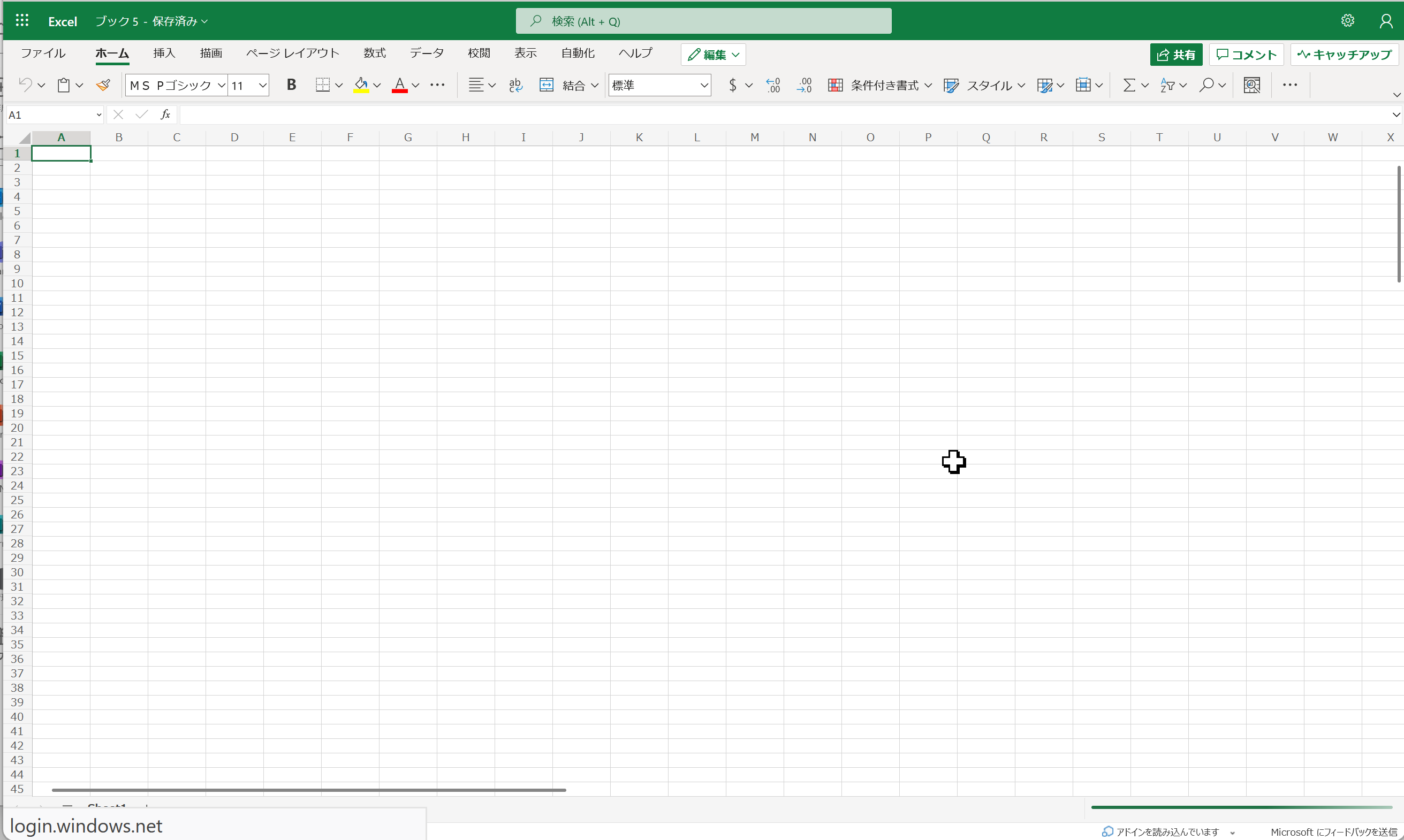 15
8-2 散布図での色分け，クラスタ分析
16
クラスタ分析
クラスタ分析では．散布図を見ながら．データのパターンやクラスタを観察する
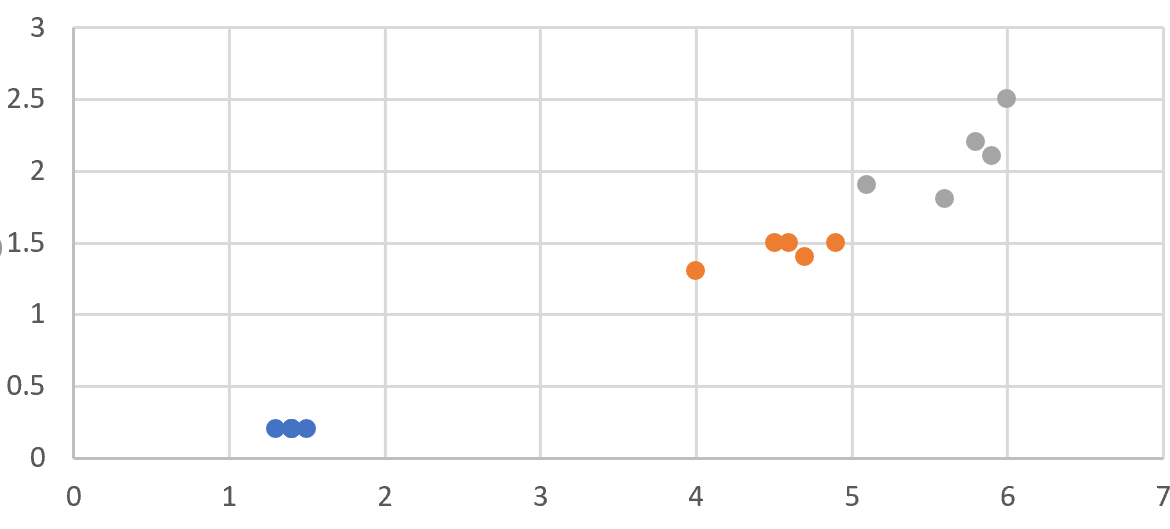 17
クラスタ分析の用途
市場セグメンテーション:
市場セグメンテーションは，顧客を異なるグループに分割することで市場を分析
顧客分析:
顧客分析は，顧客の行動，嗜好，ニーズを理解し，個別の顧客に合わせたサービスや製品を提供につなげる
製品分析:
製品分析では，製品の特性，特徴，および顧客の反応を分析．
18
Excel の散布図
元データ
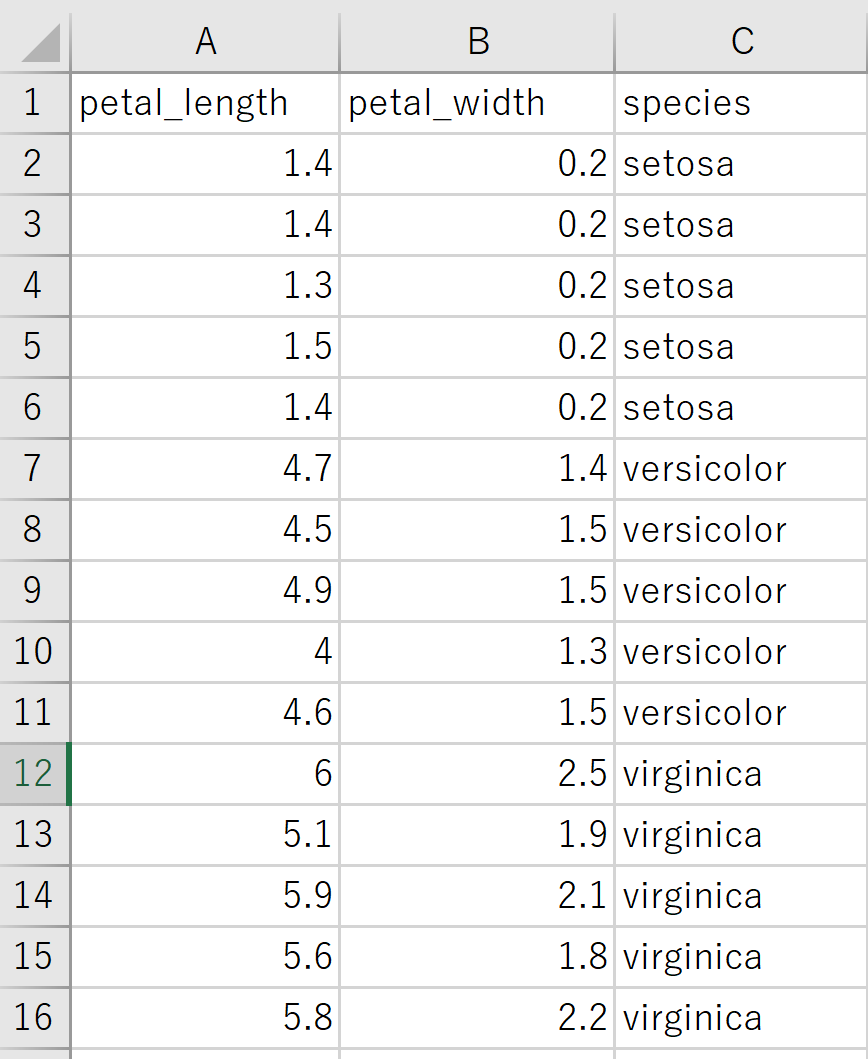 散布図
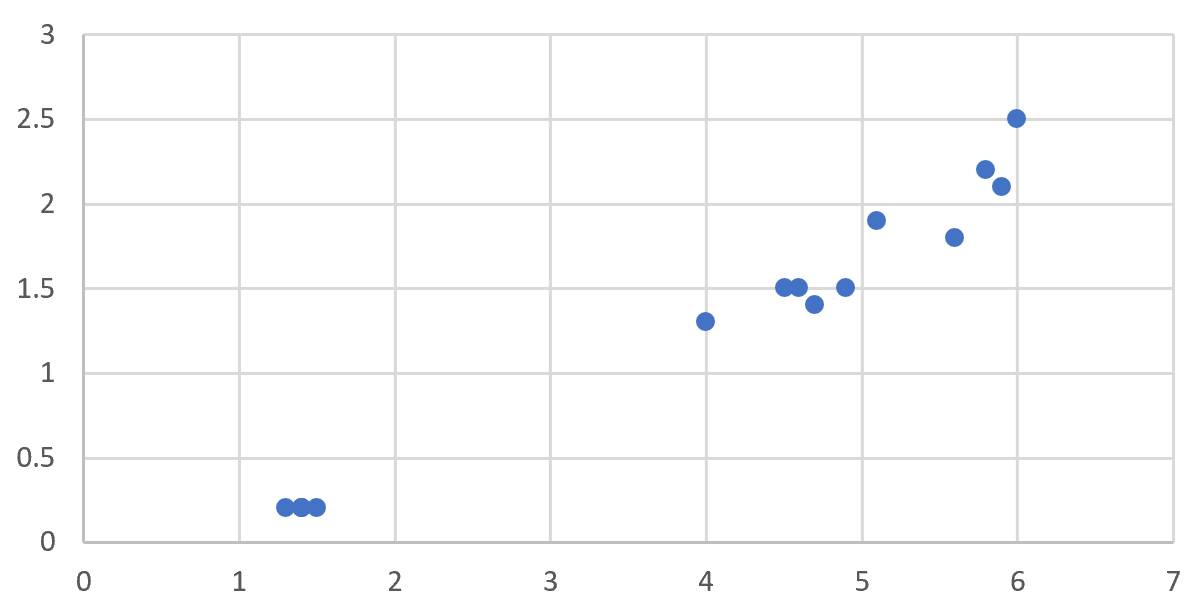 この２列で散布図
19
Excel の散布図（色分け）
元データ
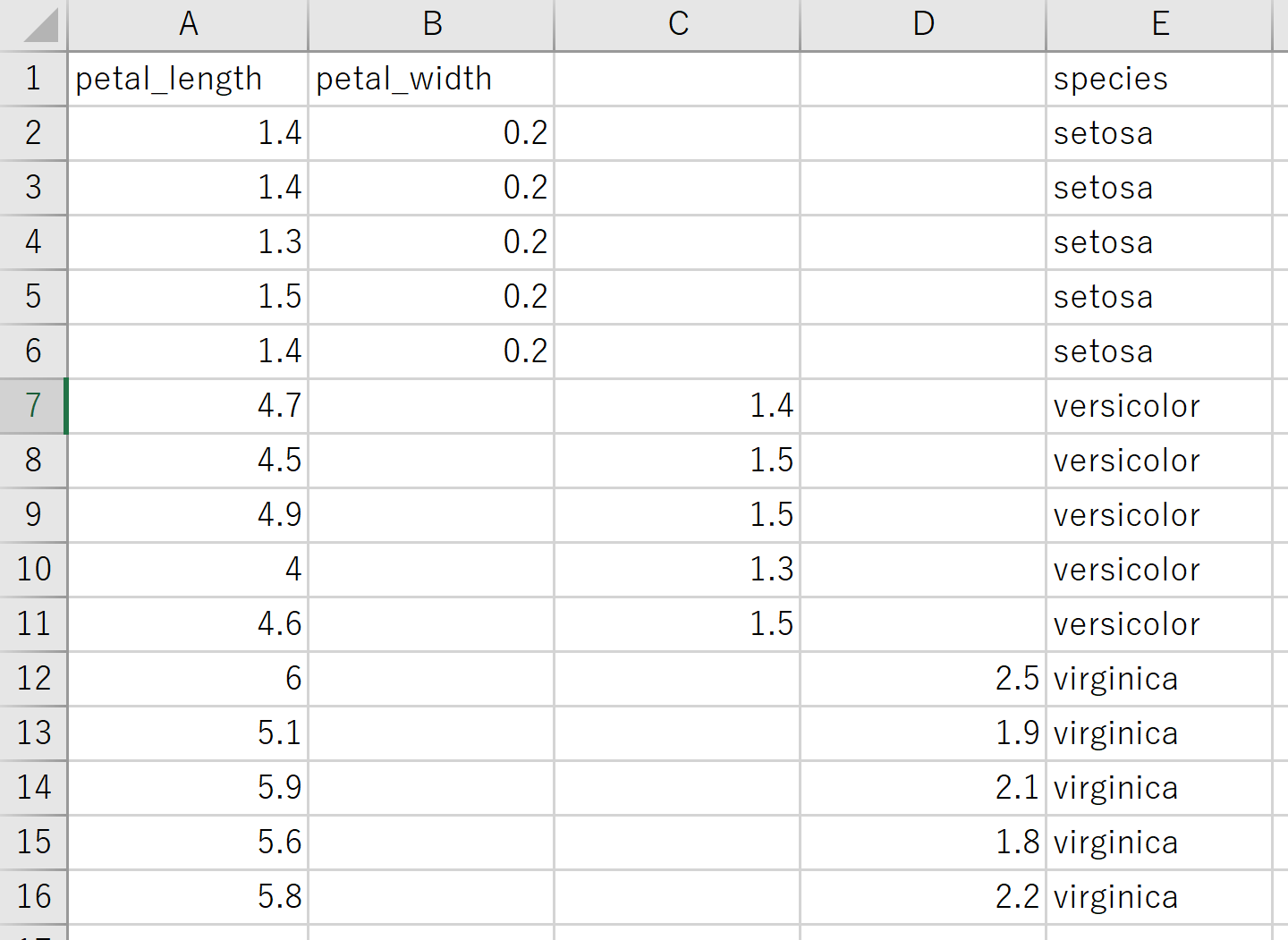 散布図
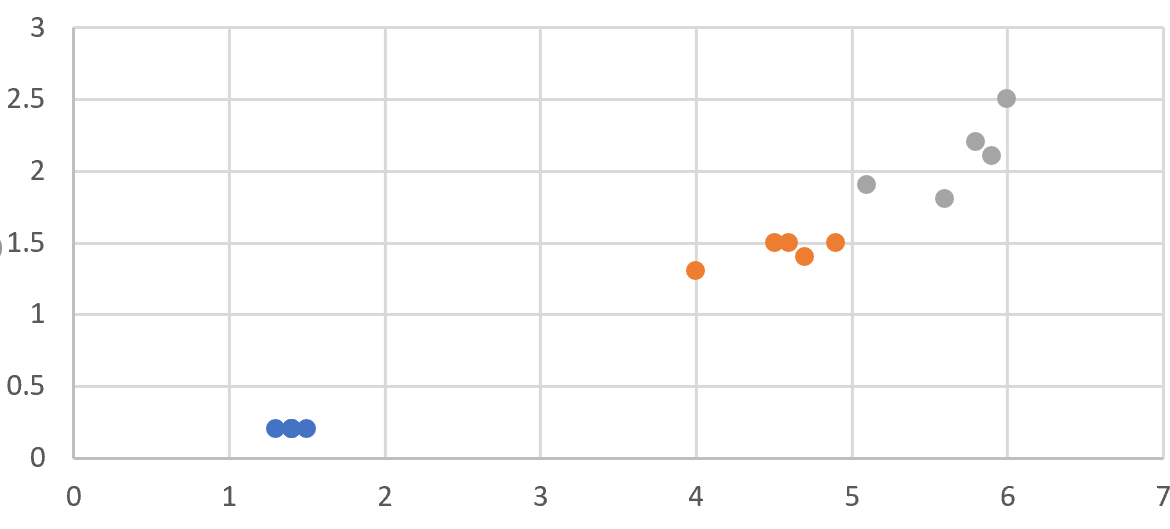 この４列で散布図
散布図の作成手順
　A,B,C,D列の2～16行目を選択し、
　挿入、散布図の操作
setosa は B列，versicolor は C列，
virginica は D列（違う列）
20
色付き散布図を用いたクラスタ分析手順
データの準備
 散布図での色分けのための準備異なる色を設定するために．色を変えたいデータを別の列に移動するなどの操作を行う
 散布図の作成データを選択し．「挿入」タブから「散布図」を選択
 散布図の観察色の違いに注目しながら．データのパターンやクラスタの傾向を観察
 分析結果からの考察特性や特徴を視覚的に見ていく．違う色のデータの分布の相違点などを分析し．適切な結論や洞察を得る
21
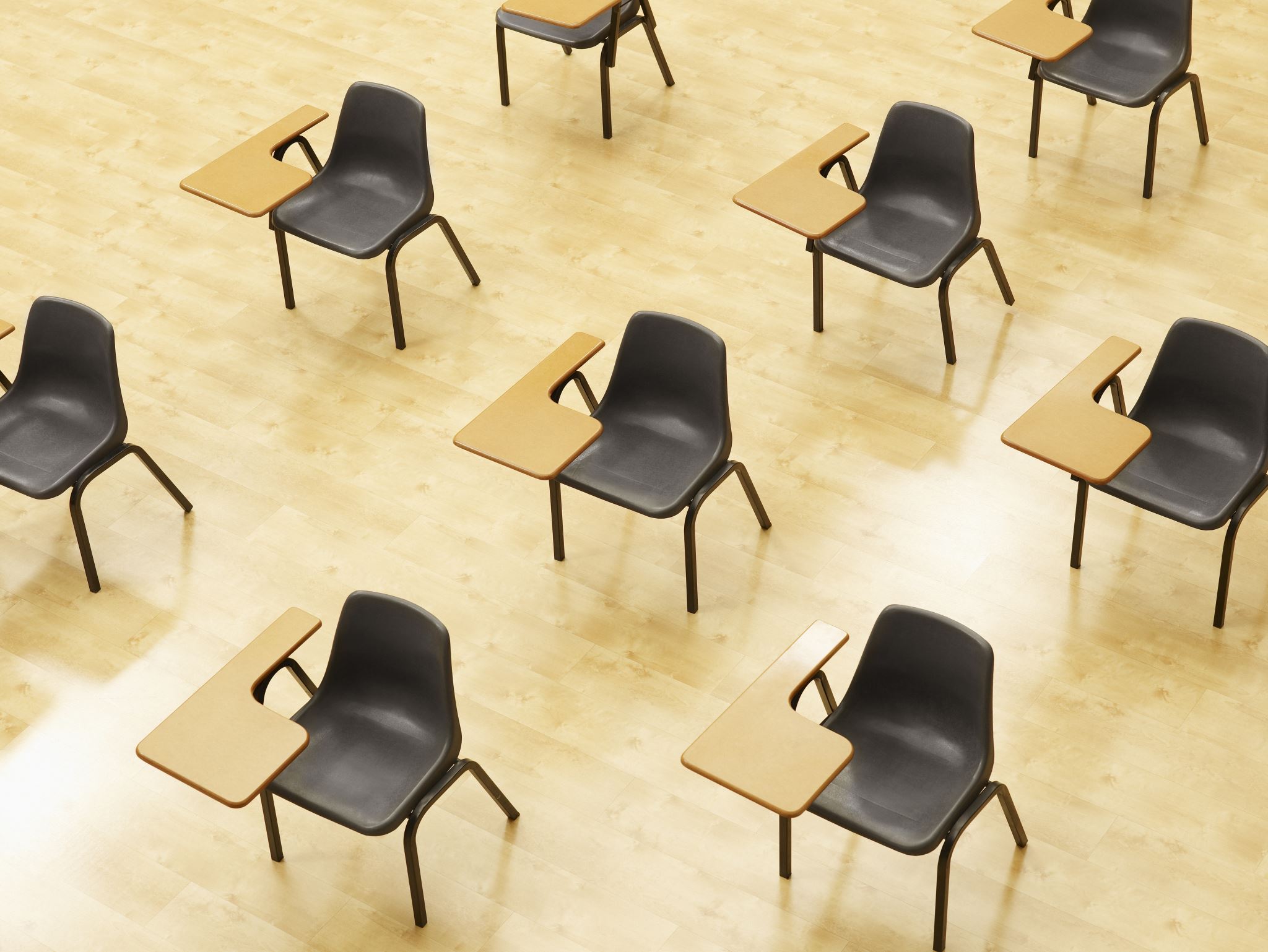 演習
【トピックス】
並べ替え
散布図での色分け
クラスタ分析
22
Titanic データセット
タイタニック号のデータ
救出．客室種類．性別．年齢．料金．家族の有無など
1309名分
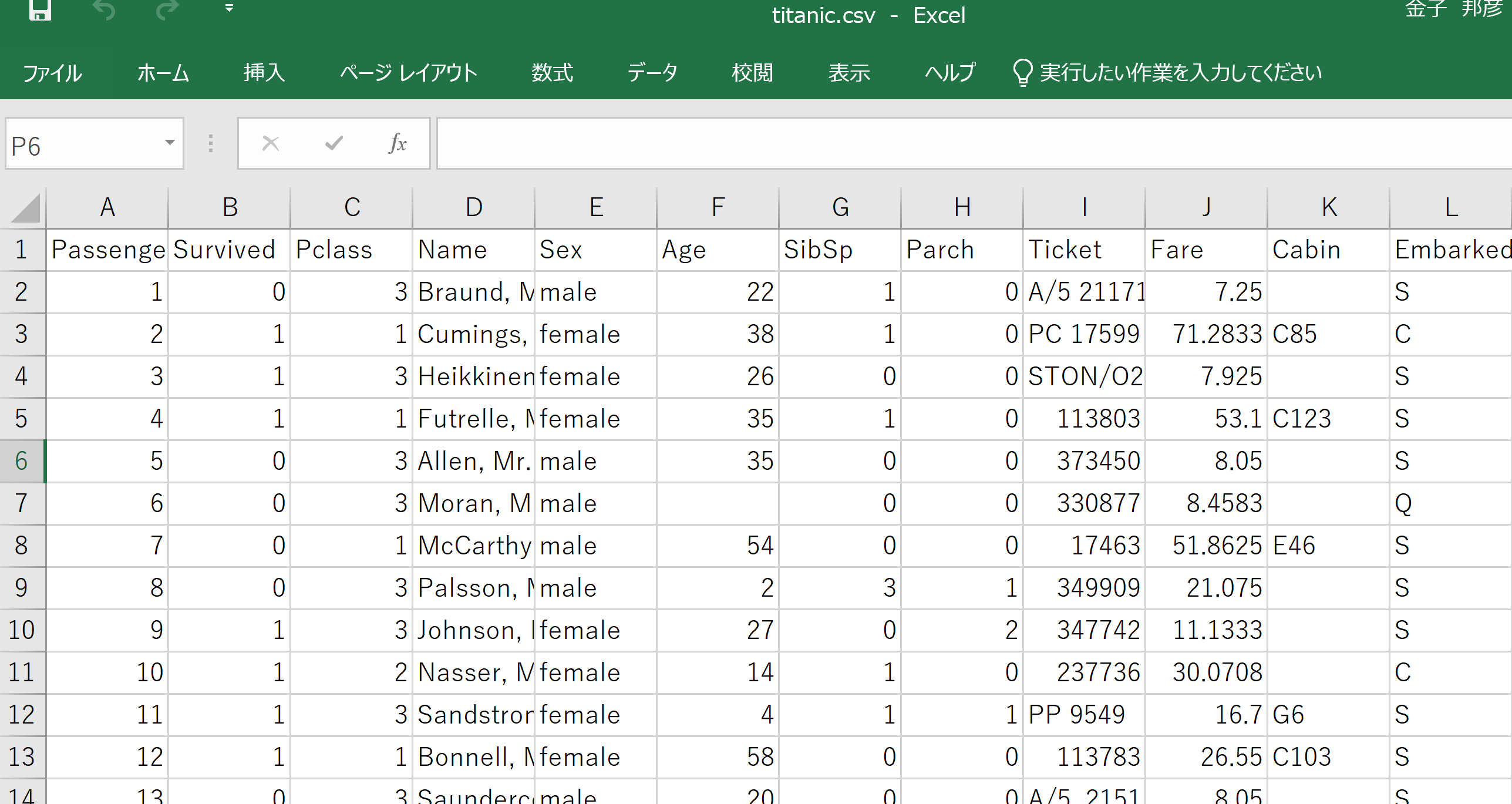 23
① Titanic データセットから，救出 (survived)，
年齢 (age)，料金 (fare) の列だけを抜き出し
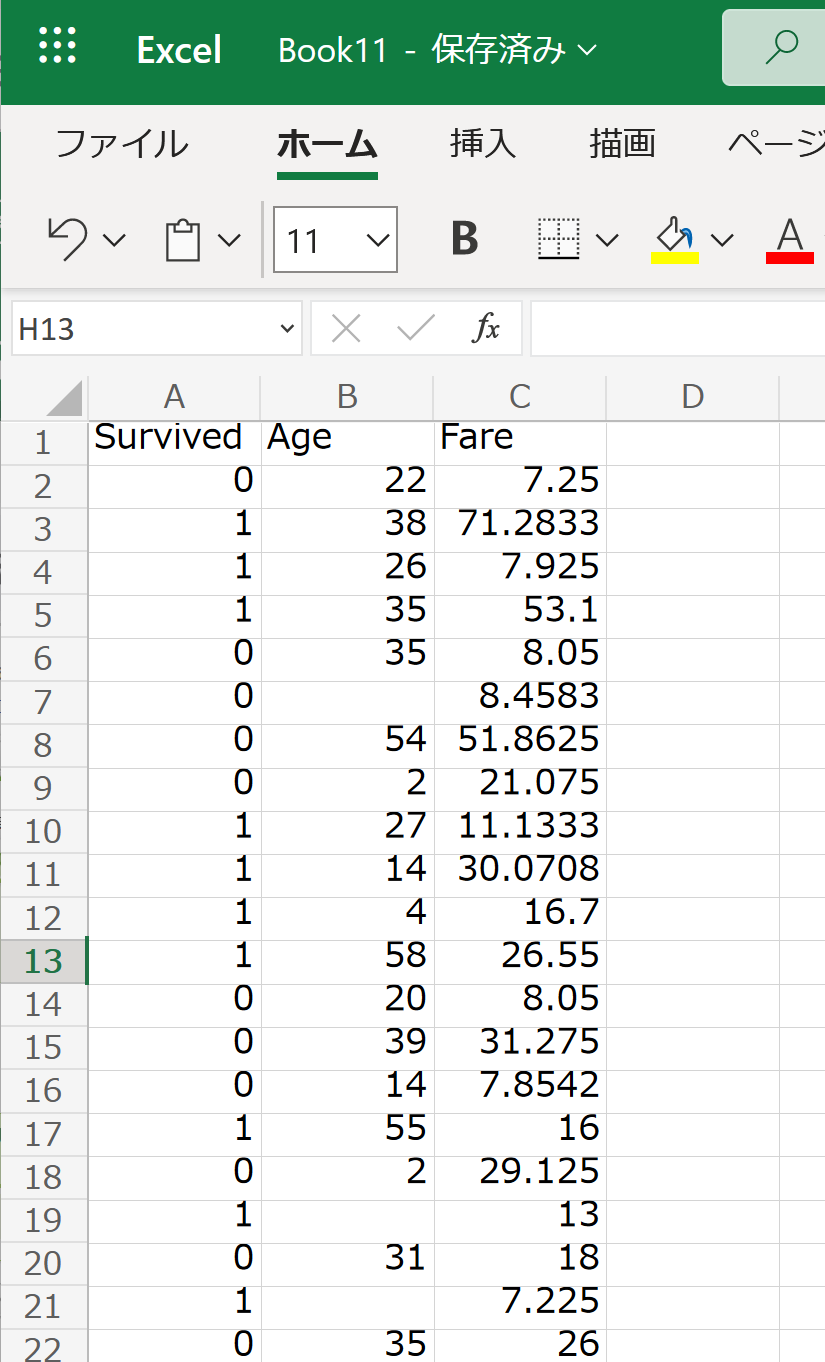 24
② 救出が 0 の行が先に，救出が 1 の行が後に来るように並べ替え
　・A, B, C 列を昇順で並べ替える操作
　（このとき，A 列の値を基準として，全体を
　　並べ替え）
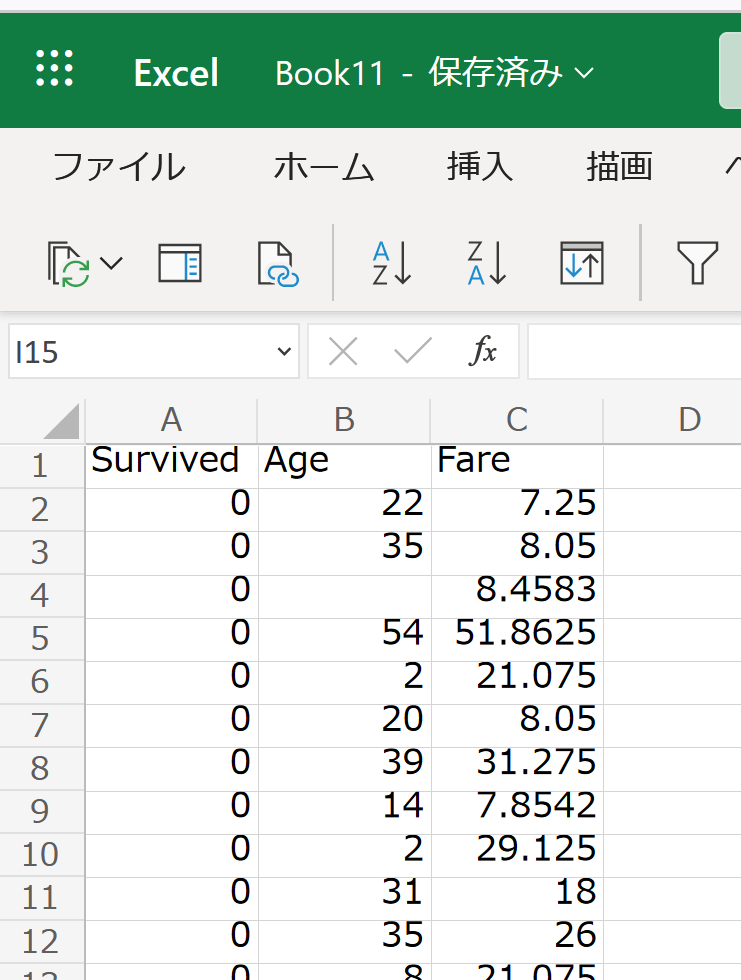 25
オンライン版 Excel での並べ替え
　A, B, C 列を昇順で並べ替える操作
　（このとき，A 列の値を基準として，全体を並べ替え）
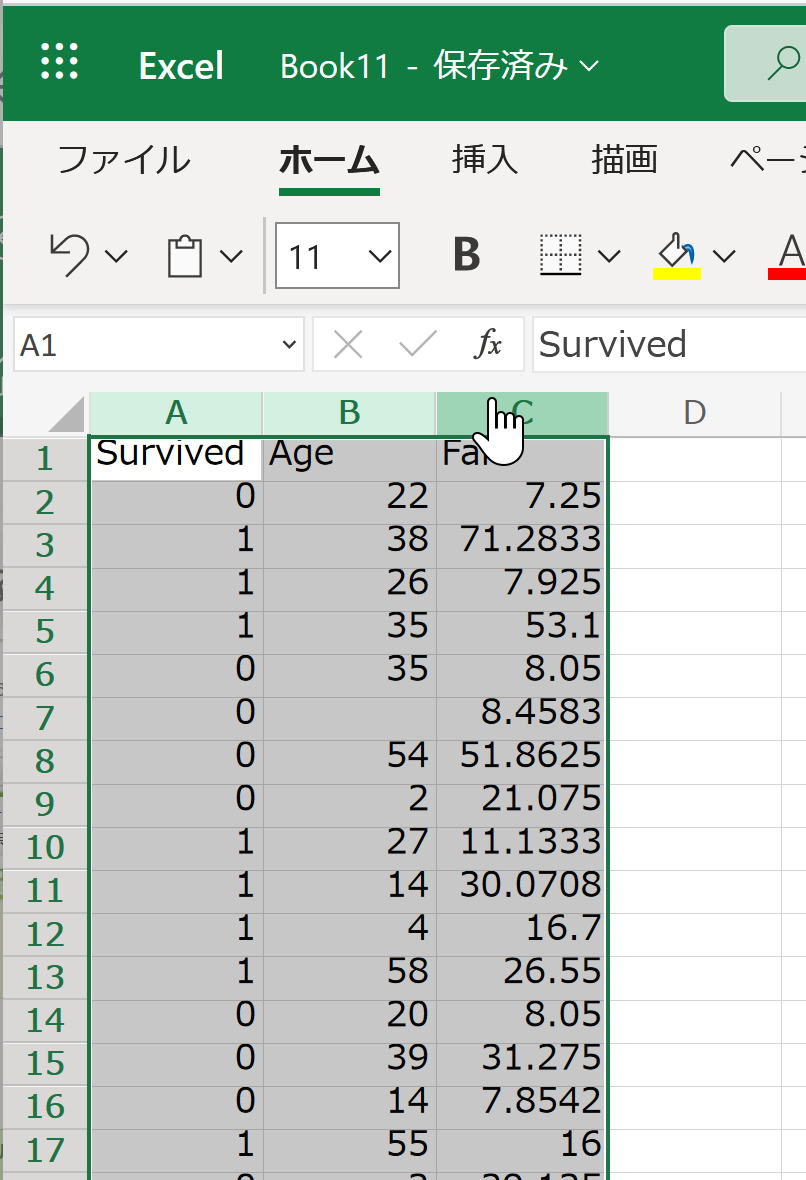 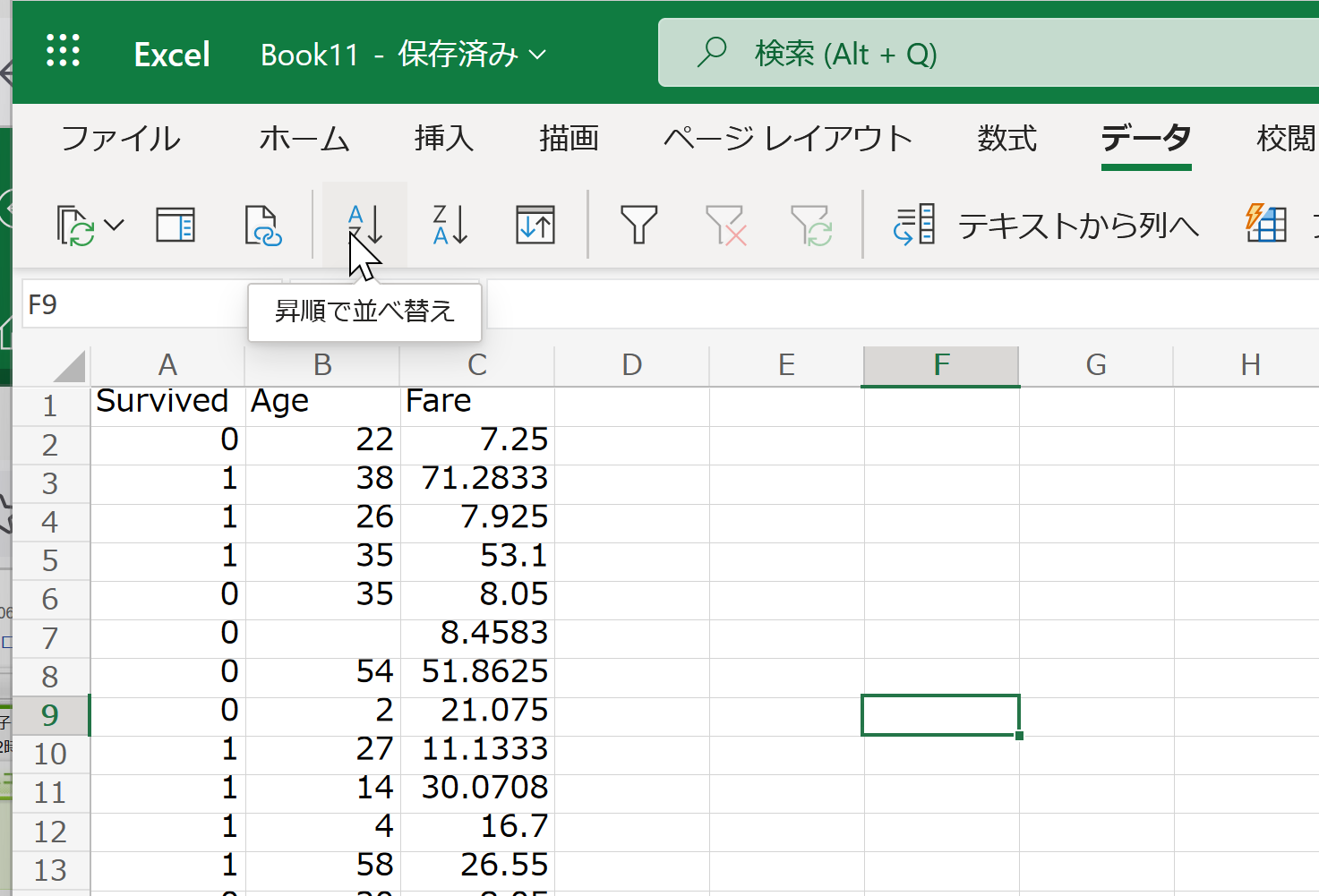 ②　リボンで「データ」→
「昇順で並べ替え」
① 範囲選択
26
アプリ版での並べ替え
　A, B, C 列を昇順で並べ替える操作
　（このとき，A 列の値を基準として，全体を並べ替え）
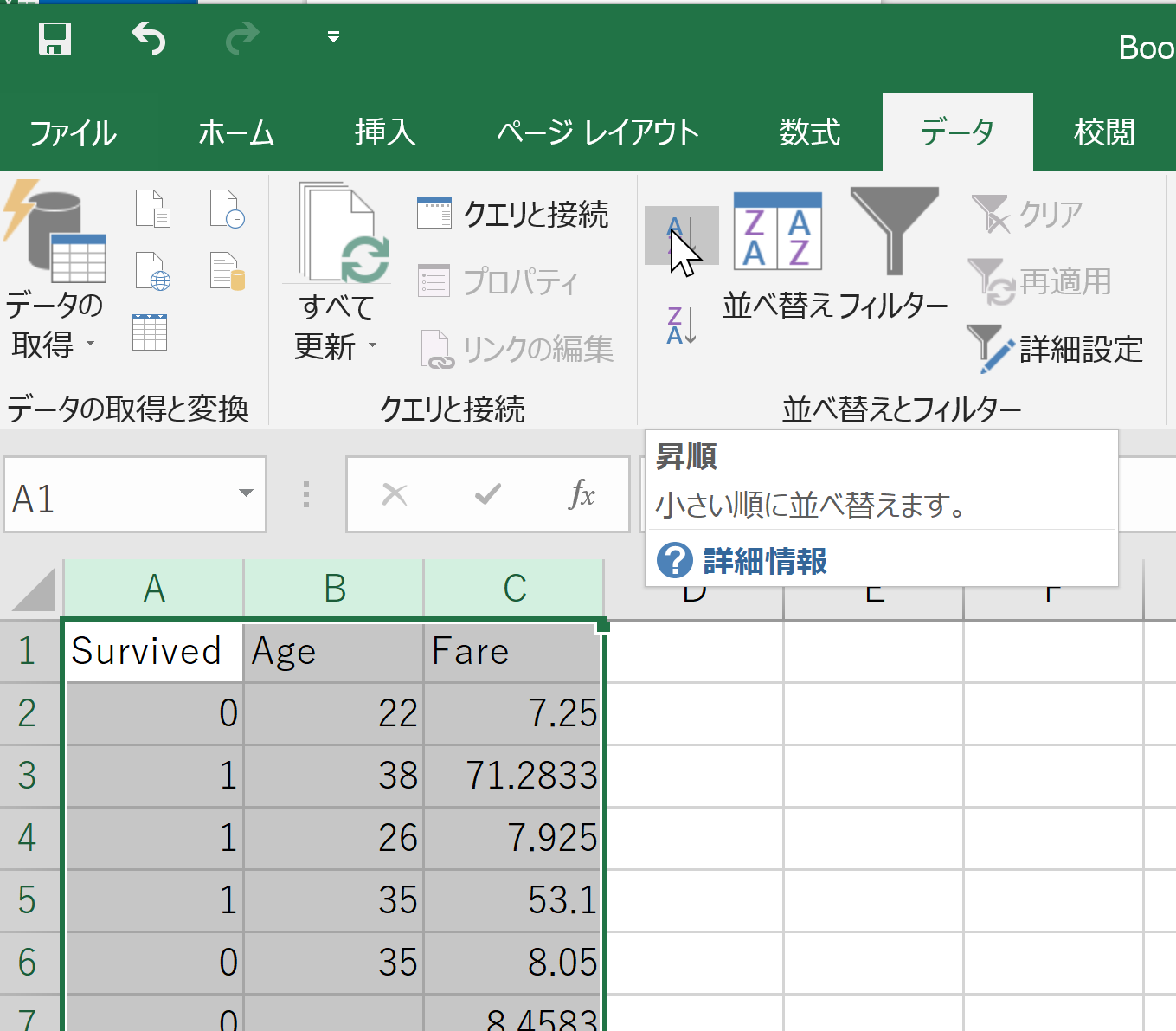 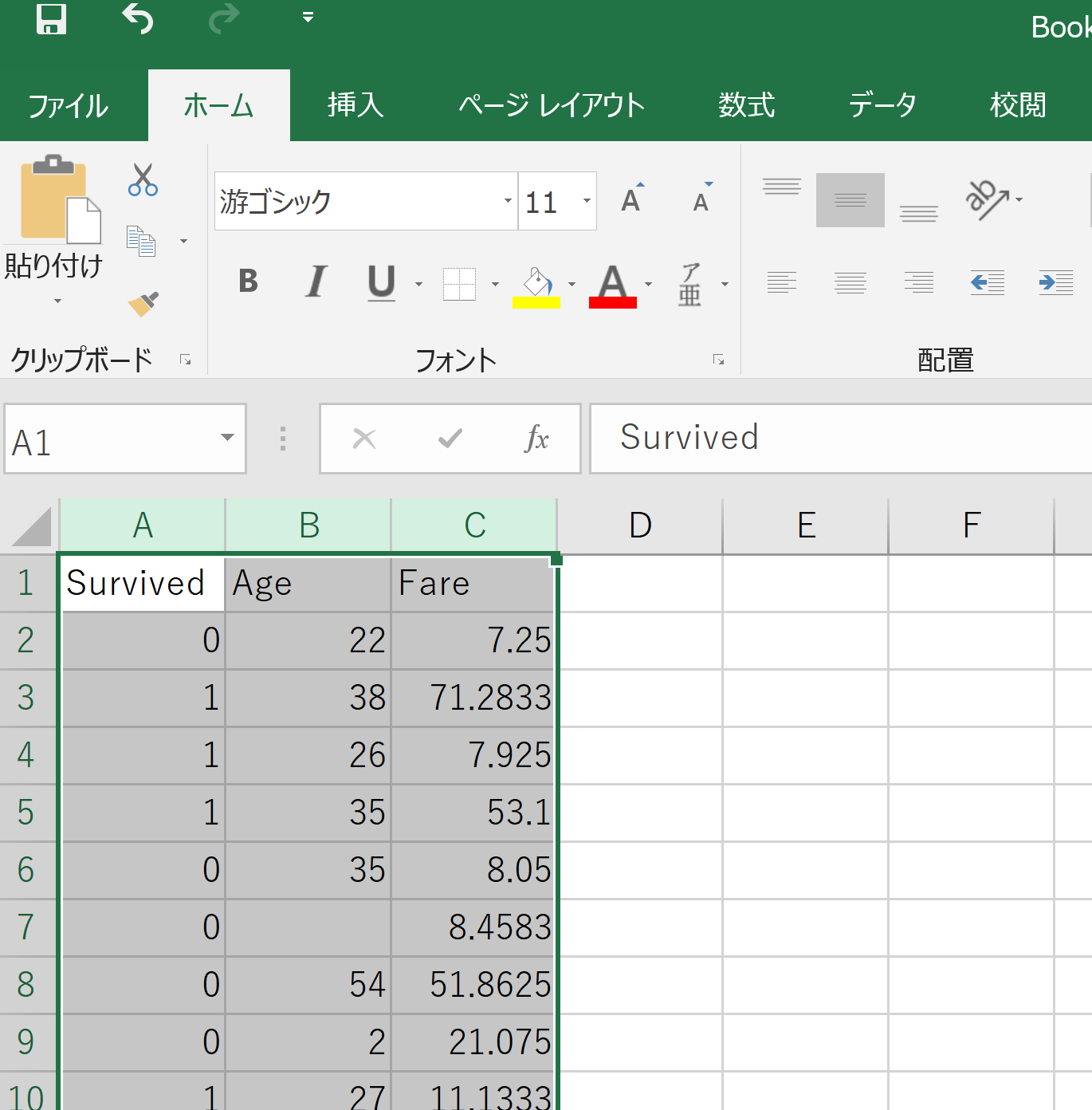 ① 範囲選択
②　リボンで「データ」→「昇順」
27
③ 救出が 1 の行についてのみ，C 列のデータを D 列に移す
範囲を選び，右クリックメニューで「切り取り」
移す先の一番上のセルをクリックし，貼り付けの操作
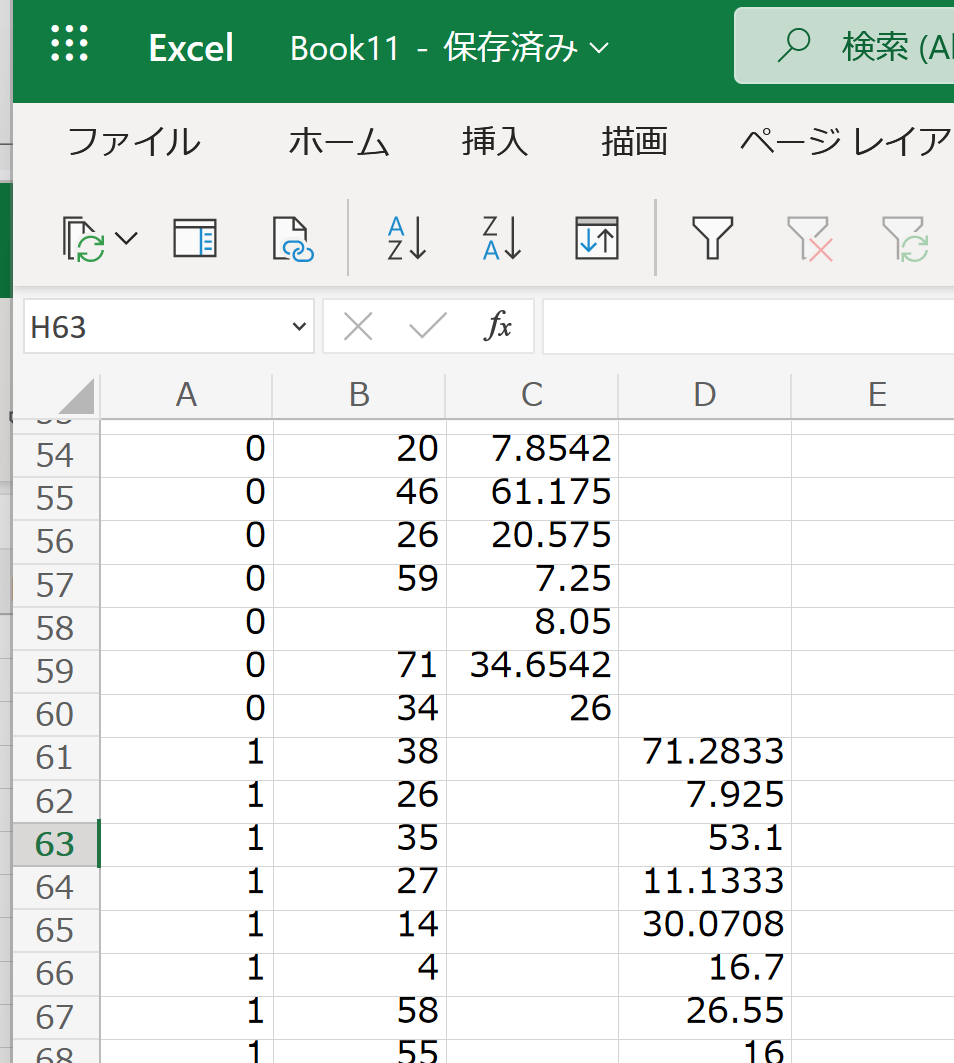 28
④ B, C, D 列から散布図を作成
（範囲選択のとき，先頭行は選ばないようにする．
　２行目からを範囲にする）
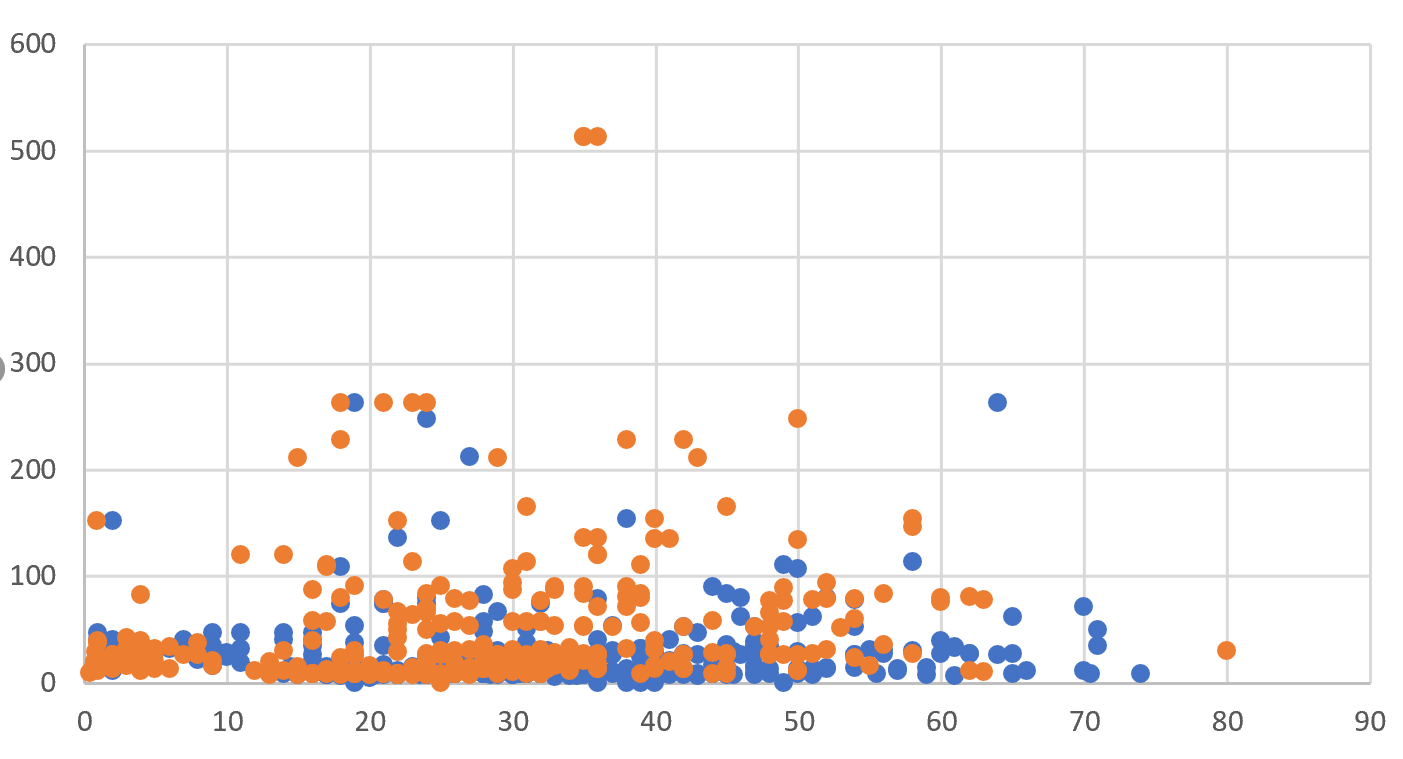 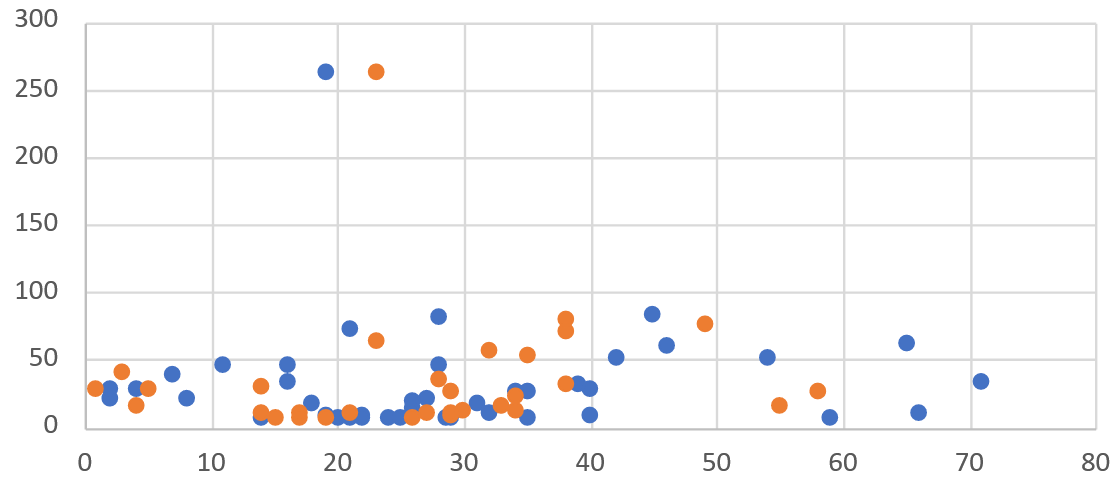 ８９１人分のデータで
みたとき
１００人分のデータで
みたとき
オレンジ（救出された）は上側に，
青（救出されなかった）は下側に
偏る傾向があるかもしれない
29
クラスタ分析の用途
クラスタ分析は市場セグメンテーション，顧客分析，製品分析など，さまざまに役立つ

市場セグメンテーション：顧客を属性，行動，購買パターンなどに基づいてグループ分け．各グループに合わせたマーケティング戦略，ターゲットとなるグループの絞り込み
顧客分析：顧客の行動，嗜好，ニーズを分析．個々のの顧客に合わせたサービスや製品の提供を行い，顧客満足度の向上
製品分析：製品の特性，特徴，顧客の反応を分析．様々な需要や顧客の嗜好を分析．
30
8-3 Excel のルックアップ
31
Excel のルックアップ
Excel のルックアップ：他のセルの中から．特定の条件に合致するセルを参照する機能．大量のデータの中から必要な情報を素早く見つけることにも役立つ
32
なぜルックアップはなぜ大切なのか
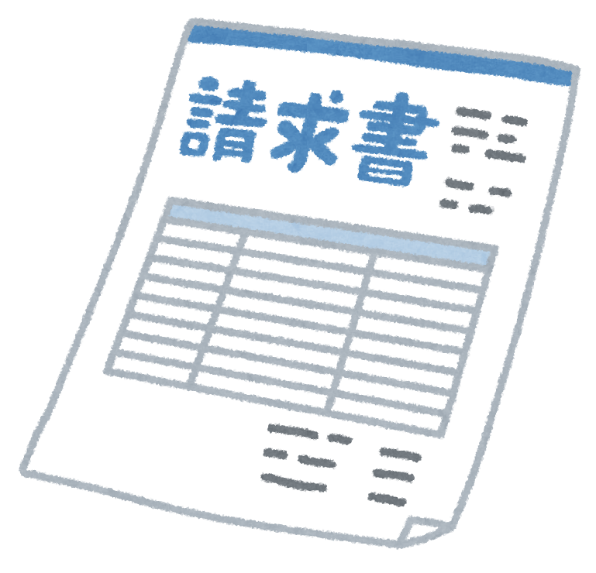 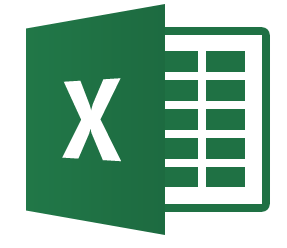 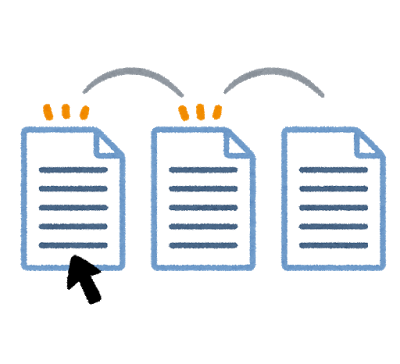 大量のデータの中から必要な情報を正確に見つけ．さまざまに活用
33
ルックアップの例
購入リスト
商品リスト
商品の単価は商品リストに載っている．
その中の正しいもの１つを．
単価フィールドで参照したい
34
「ルックアップ」で行いたいことの例
AA さんは．みかんを 3個



BB さんは．メロンを 2個



CC さんは．りんごを 5個
AA, BB, CC さんの値段が分かる表を作りたい
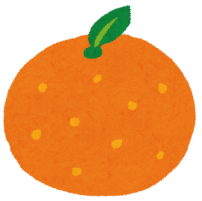 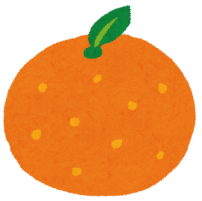 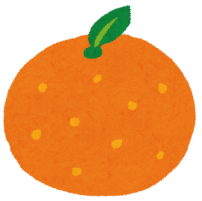 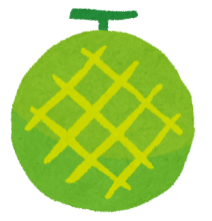 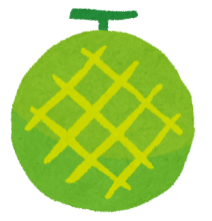 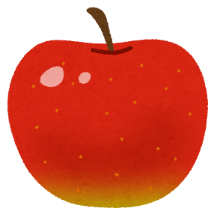 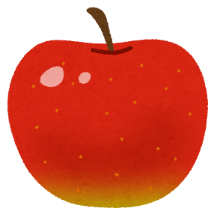 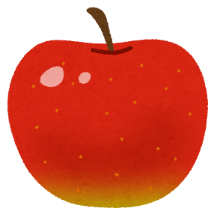 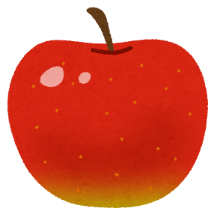 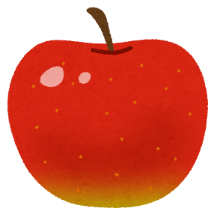 35
①　１行目
参照
この範囲で
値を検索し．
同じ行の
別の列の値
36
②　２行目
参照
この範囲で
値を検索し．
同じ行の
別の列の値
37
③　３行目
参照
この範囲で
値を検索し．
同じ行の
別の列の値
38
ルックアップの例
◇ 参照する手がかりとして．「みかん」．「メロン」．「りんご」の列を使う
◇ 「みかん」．「りんご」．「メロン」の中から値を検索し．同じ行の別の列にある値を参照する
39
Excel の VLOOKUP の例
セル D2 のルックアップの式
=VLOOKUP(B2, $G:$H, 2, FALSE)
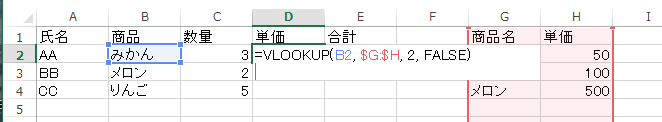 Enterキーを押すと
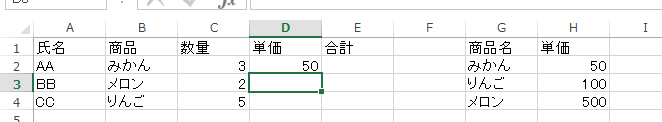 50
40
Excel の VLOOKUP の例
セル D2, D3, D4 に入れる．ルックアップの式
=VLOOKUP(B2, $G:$H, 2, FALSE)
=VLOOKUP(B3, $G:$H, 2, FALSE)
=VLOOKUP(B4, $G:$H, 2, FALSE)
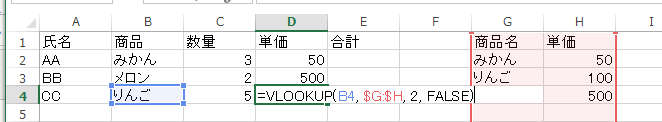 Enterキーを押すと
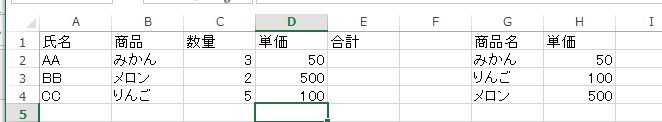 50
500
100
41
なぜ Excel の VLOOKUP を使うのか
自動で検索して．自動で参照するから．
正確（ミスを防ぐことができる）．素早くできる
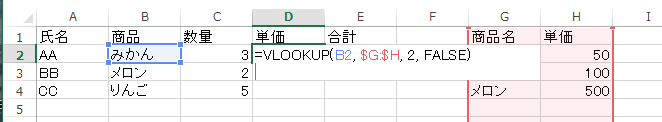 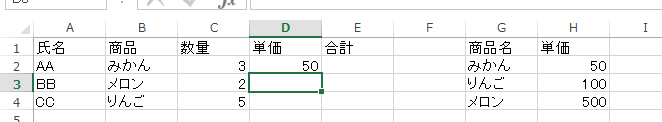 42
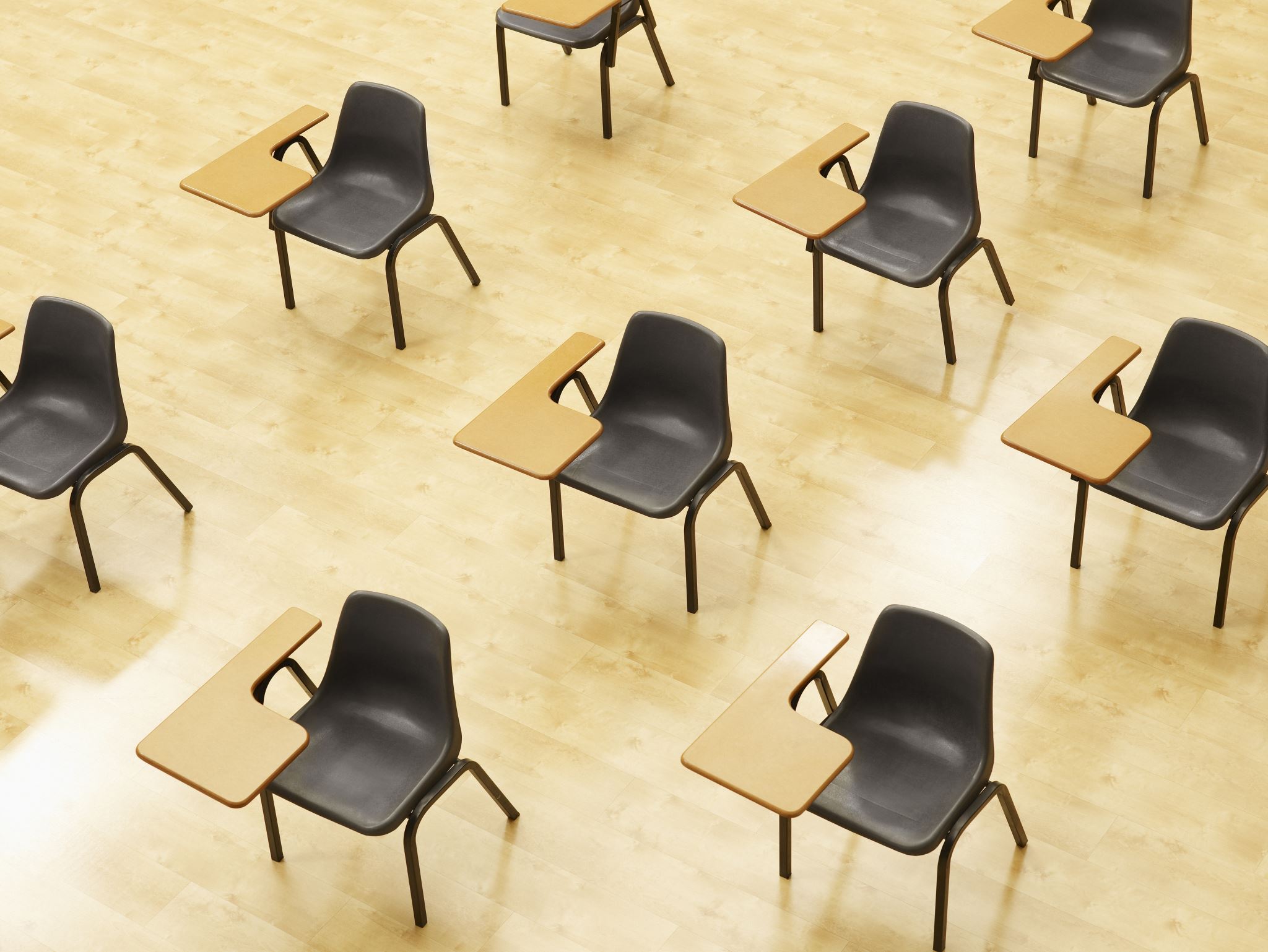 演習
【トピックス】
ルックアップ
43
演習
① Excel で．次のようにデータを入力
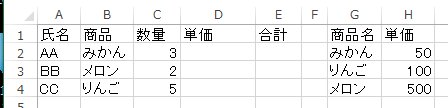 ※ 「3」や「50」などの数値は．必ず半角に
44
② セル D2 に次の数式を入力
=VLOOKUP(B2, $G:$H, 2, FALSE)
数式バーが便利
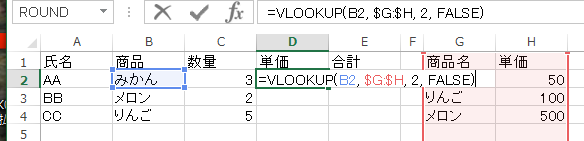 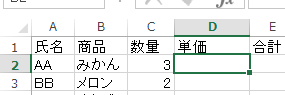 ① セル D2 をクリックして
②　入力して Enter  キーを押す
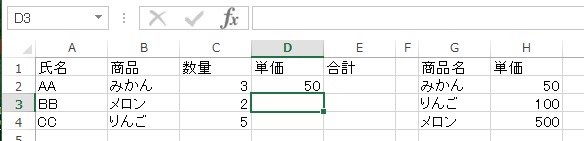 「50」を確認
45
Excel の VLOOKUP の使い方の例
=VLOOKUP(B2, $G:$H, 2, FALSE)
「2」は，範囲「$G:$H」
の中の2列目という意味
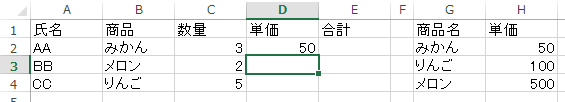 46
Excel の VLOOKUP の使い方の例
=VLOOKUP(B2, $G:$H, 2, FALSE)
「$G:$H」の
中の２列目の
値を参照
「$G:$H」の中の
１列目から
「みかん」を探せ
この列の値を検索
この列の値を参照
47
③ セル D2 の式を，セル D3, D4 にコピー
・まず，セル D2 を右クリックし．右クリックメニューで「コピー」
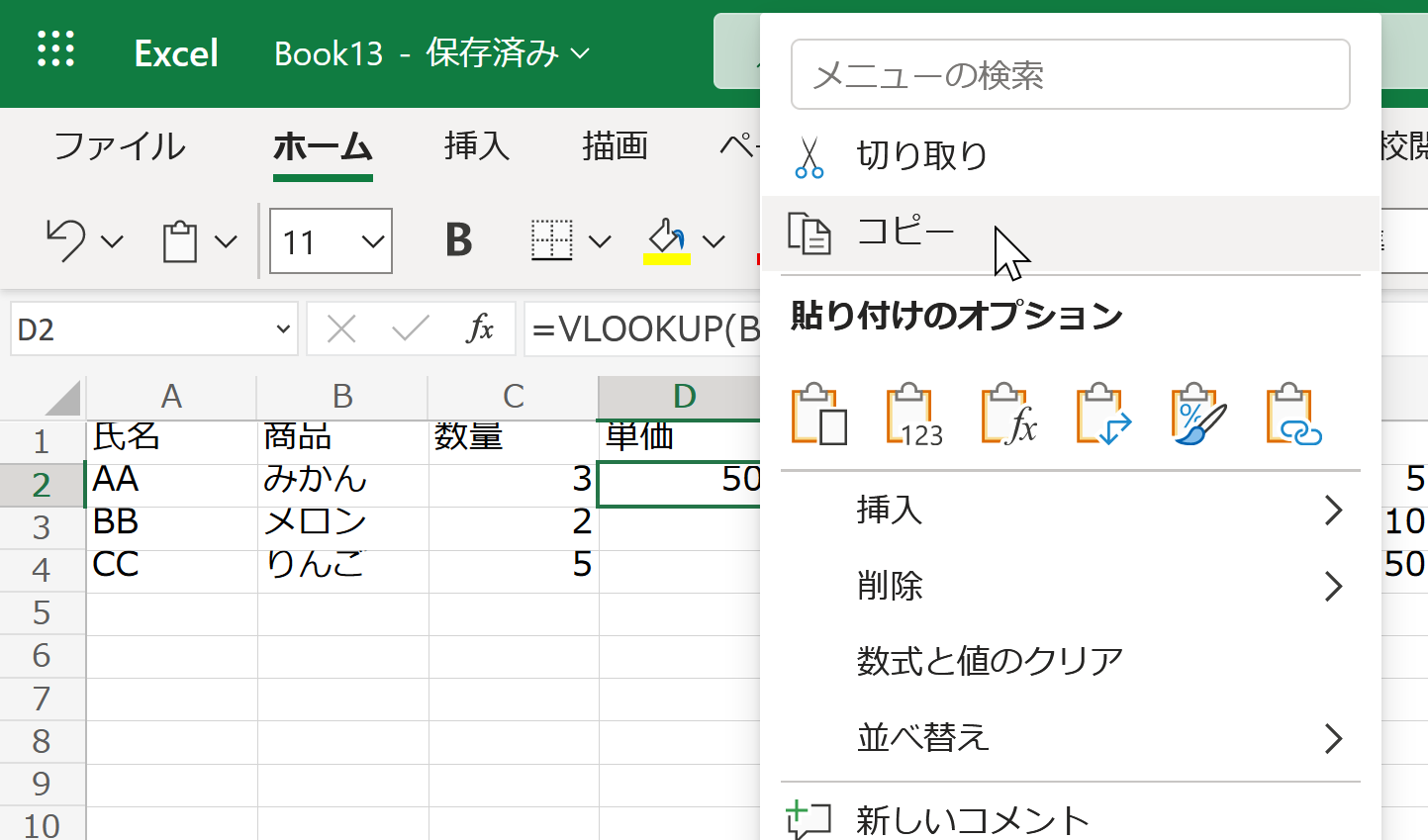 ・セル D3，D4 を選び，右クリックメニューで「貼り付け」
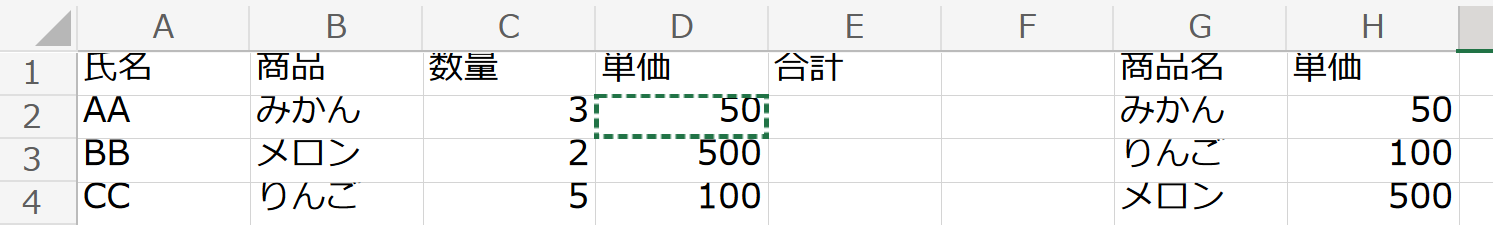 48
④ セル D2, D3, D4 の値が 50, 500, 100 になっていることを確認
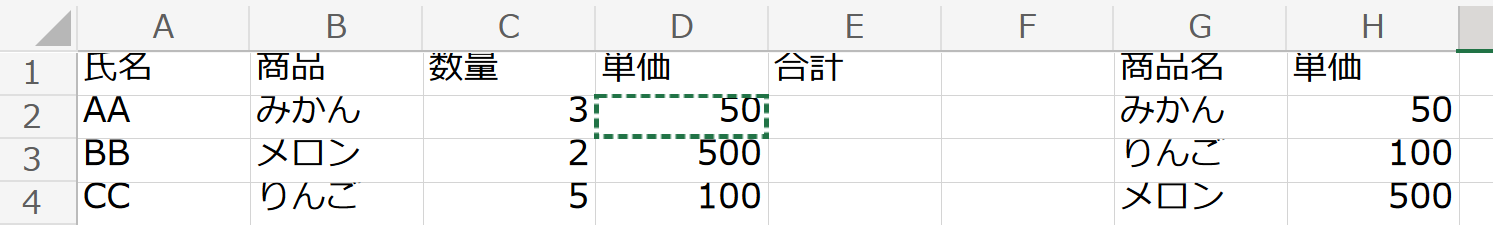 49
Excel のルックアップのまとめ
Excel のルックアップは，大量データから，必要な情報を素早く検索できる
購入リストと商品リストなど．別々のデータを効率的に結びつける
ルックアップを使うことで，手作業によるミスを防ぎ．作業効率が向上する
データ管理や分析に役立つ．広く活用されている
50
8-4 Excel の絶対参照，相対参照，ルックアップ
51
参照．絶対参照．相対参照
参照：参照元に変更があると．参照先にも即座に反映される
絶対参照：ドル記号($)を使用する．参照セルの位置を固定する．
相対参照：ドル記号($)を使用しない．コピーしたセルに合わせて参照セルの位置が変わる．
52
相対参照と絶対参照
=VLOOKUP(B2, $G:$H, 2, FALSE)
B2 は
相対参照
$G や $H は
絶対参照
$ をつけたら：　絶対参照
$ をつけなかったら：　相対参照
53
演習
① セル D2 を左クリックすると．数式が表示されるので確認する
=VLOOKUP(B2, $G:$H, 2, FALSE)
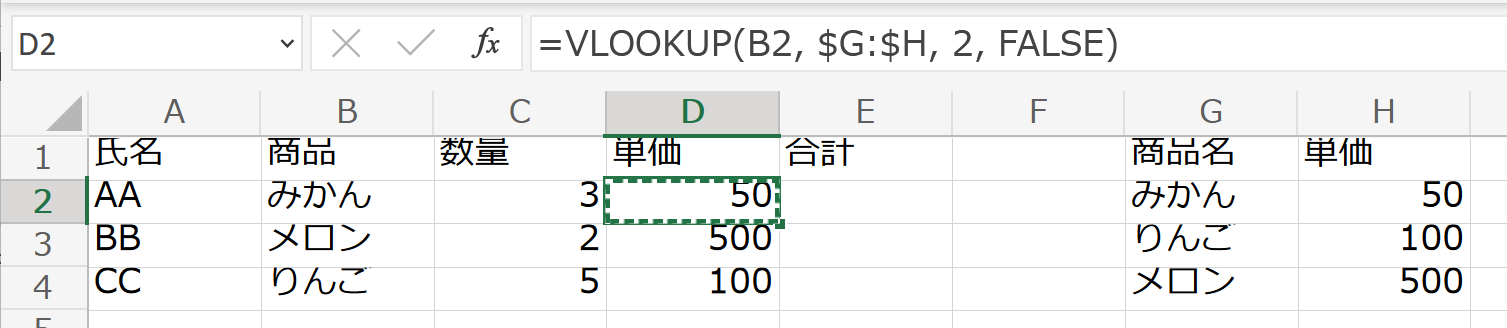 54
② セル D3 を左クリックすると．数式が表示されるので確認する
=VLOOKUP(B3, $G:$H, 2, FALSE)
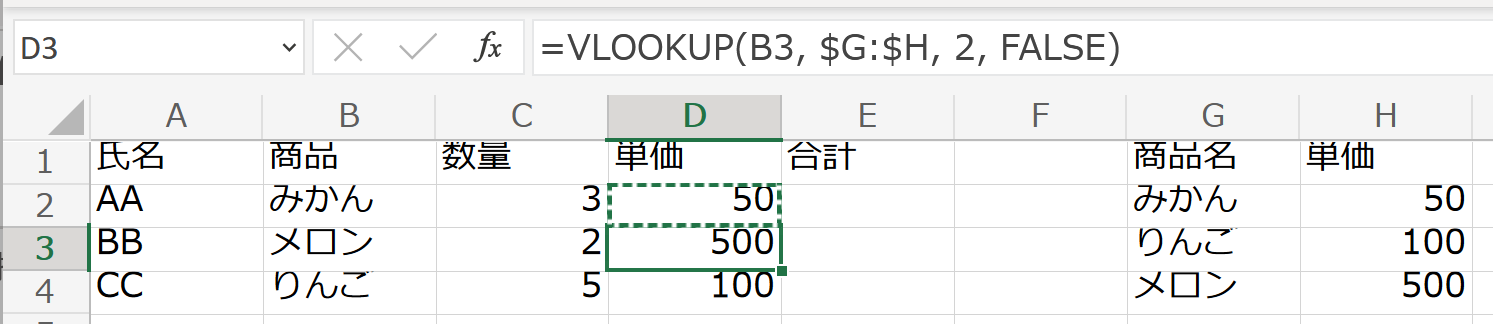 55
③ セル D4 を左クリックすると．数式が表示されるので確認する
=VLOOKUP(B4, $G:$H, 2, FALSE)
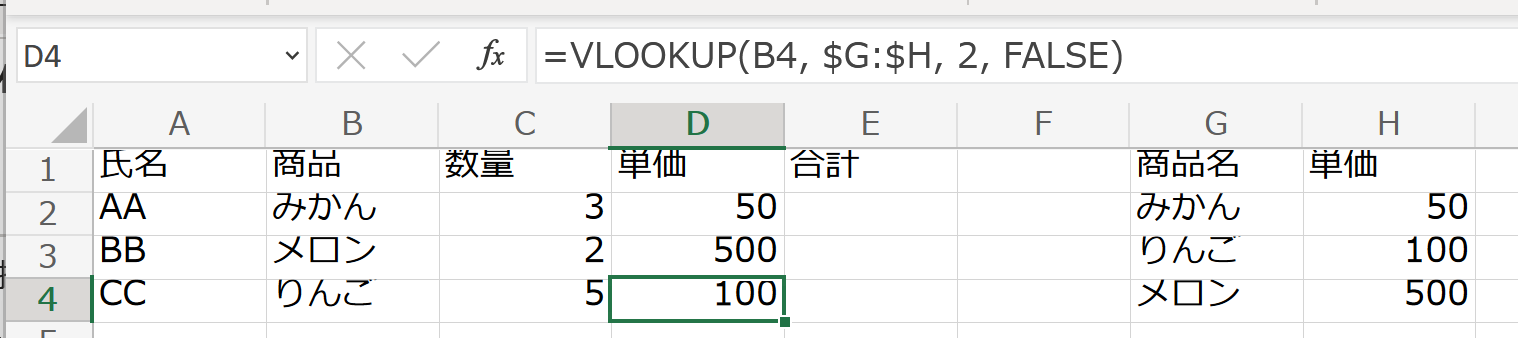 56
絶対参照と相対参照
絶対参照
	参照セルの位置を固定する．セルのコピー＆ペーストでも　　
　　位置は固定されている．

相対参照
	参照セルの位置が変わる．セルのコピー＆ペーストでは．
	コピーしたセルに合わせて参照セルの位置が変わる
57
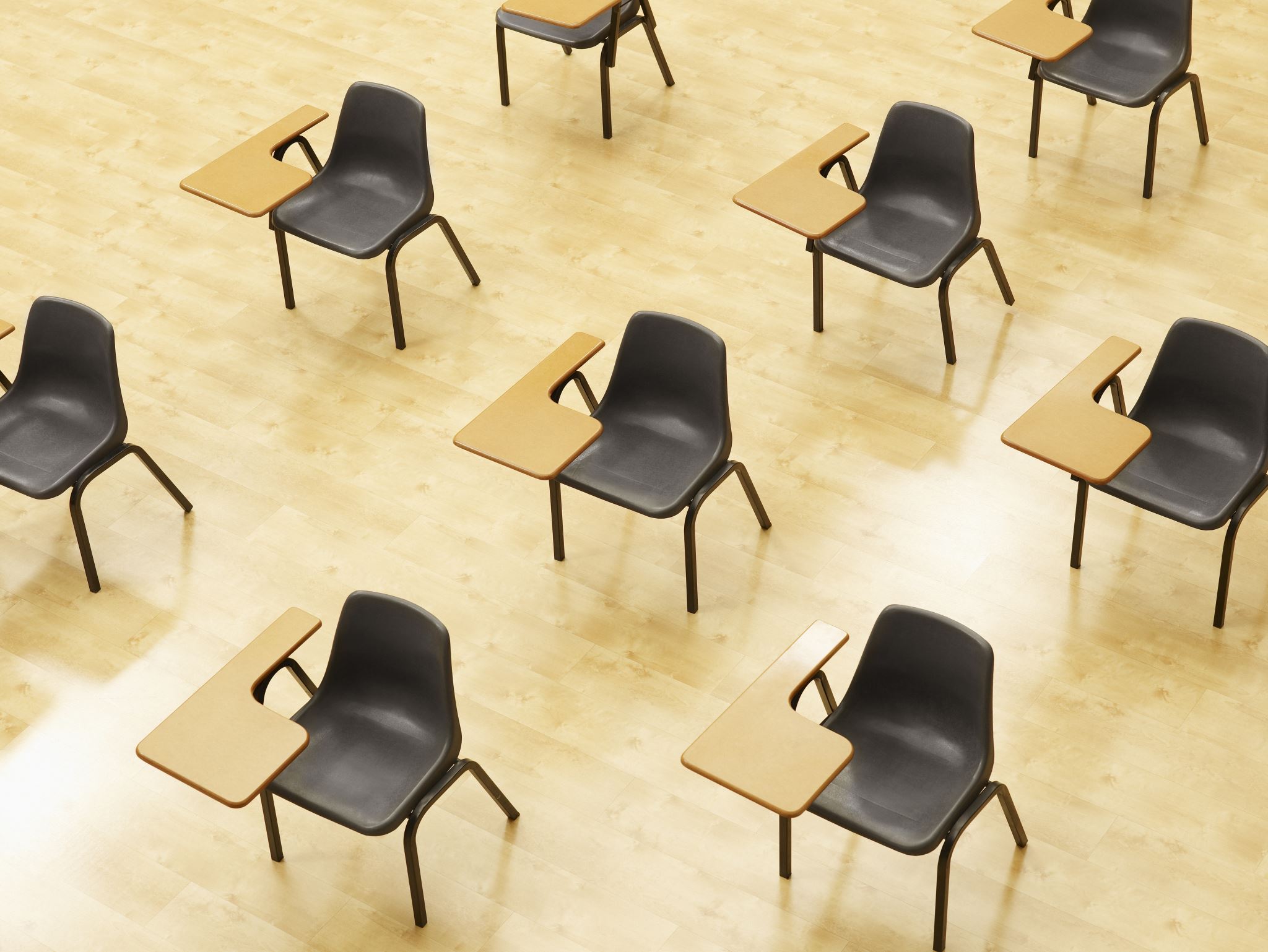 演習
【トピックス】
絶対参照と相対参照
58
演習
① セル D2 では，セル B2 を参照していることを確認
試しに．セル B2 をダブルクリックしたあと，セル B2 の値を「みかん」から「りんご」に書き換えて．Enter キーを押す
「100」を確認
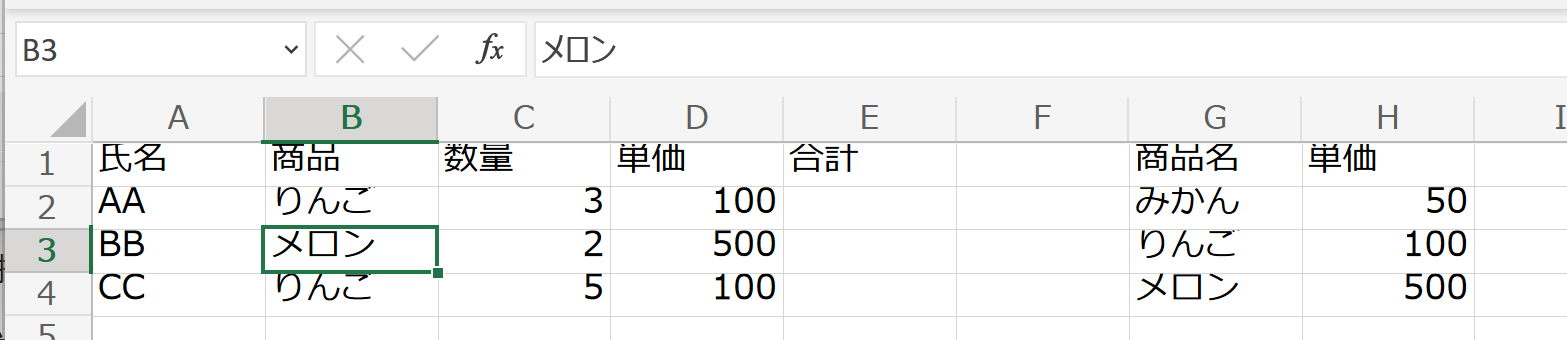 59
② セル E2 に次の数式を入力
=C2*D2
数式バーが便利
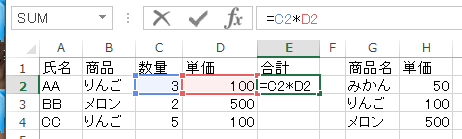 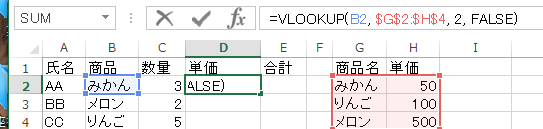 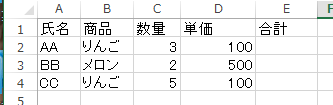 ① セル E2 をクリックして
②　入力して Enter  キーを押す
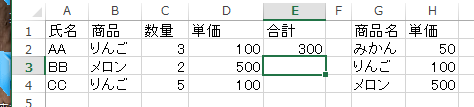 「300」を確認
60
③ セル E2 の式を，セル E3, E4 にコピーする
・まず，セル E2 を右クリックし．右クリックメニューで「コピー」
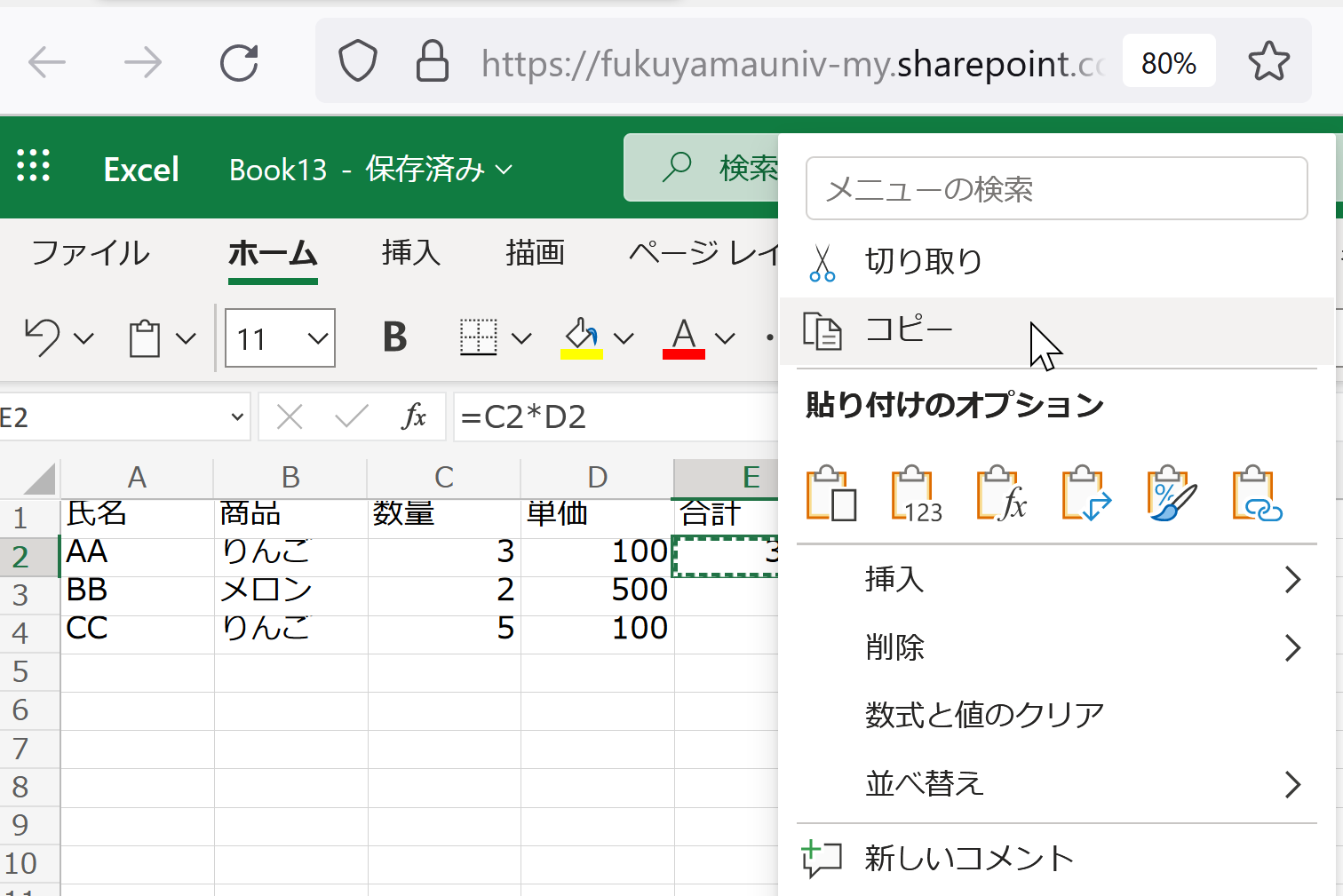 ・セル E3，E4 を選び，右クリックメニューで「貼り付け」
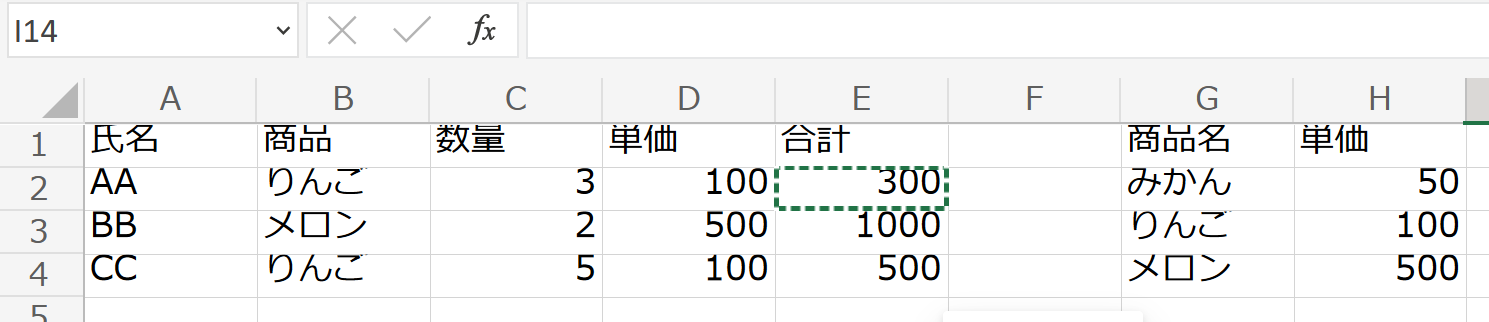 61
④ 合計を確認
セル E2, E3, E4 の値が 300, 1000, 500 になっている
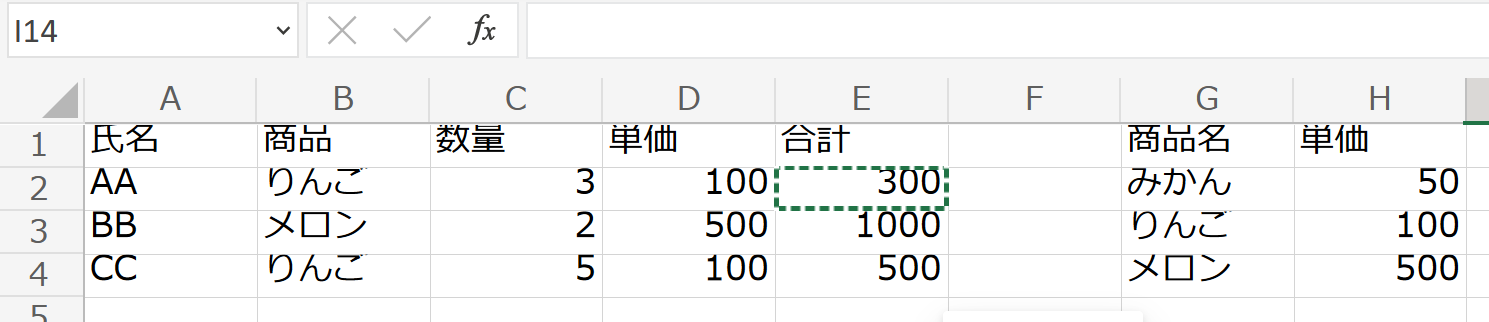 62
演習
B列の商品を，すべて「メロン」に書き換える．
単価，合計が自動で更新されることを確認
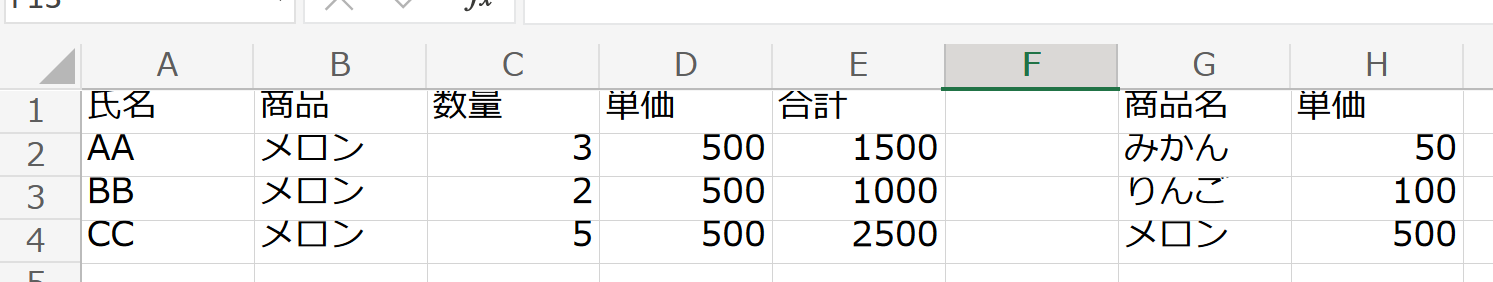 63
演習余裕のある人は，次のような場合を考えてみる
元データ
できあがり
価格のデータ
64
全体まとめ
クラスタ分析：散布図を見ながら．データのパターンやクラスタを観察する（高度な統計ソフトウェアやAIを使用することもある）
Excel のルックアップ：他のセルの中から．特定の条件に合致するセルを参照する機能．大量のデータの中から必要な情報を素早く見つけることにも役立つ
参照：参照元に変更があると．参照先にも即座に反映される
絶対参照：ドル記号($)を使用する．参照セルの位置を固定する．
相対参照：ドル記号($)を使用しない．コピーしたセルに合わせて参照セルの位置が変わる．
65
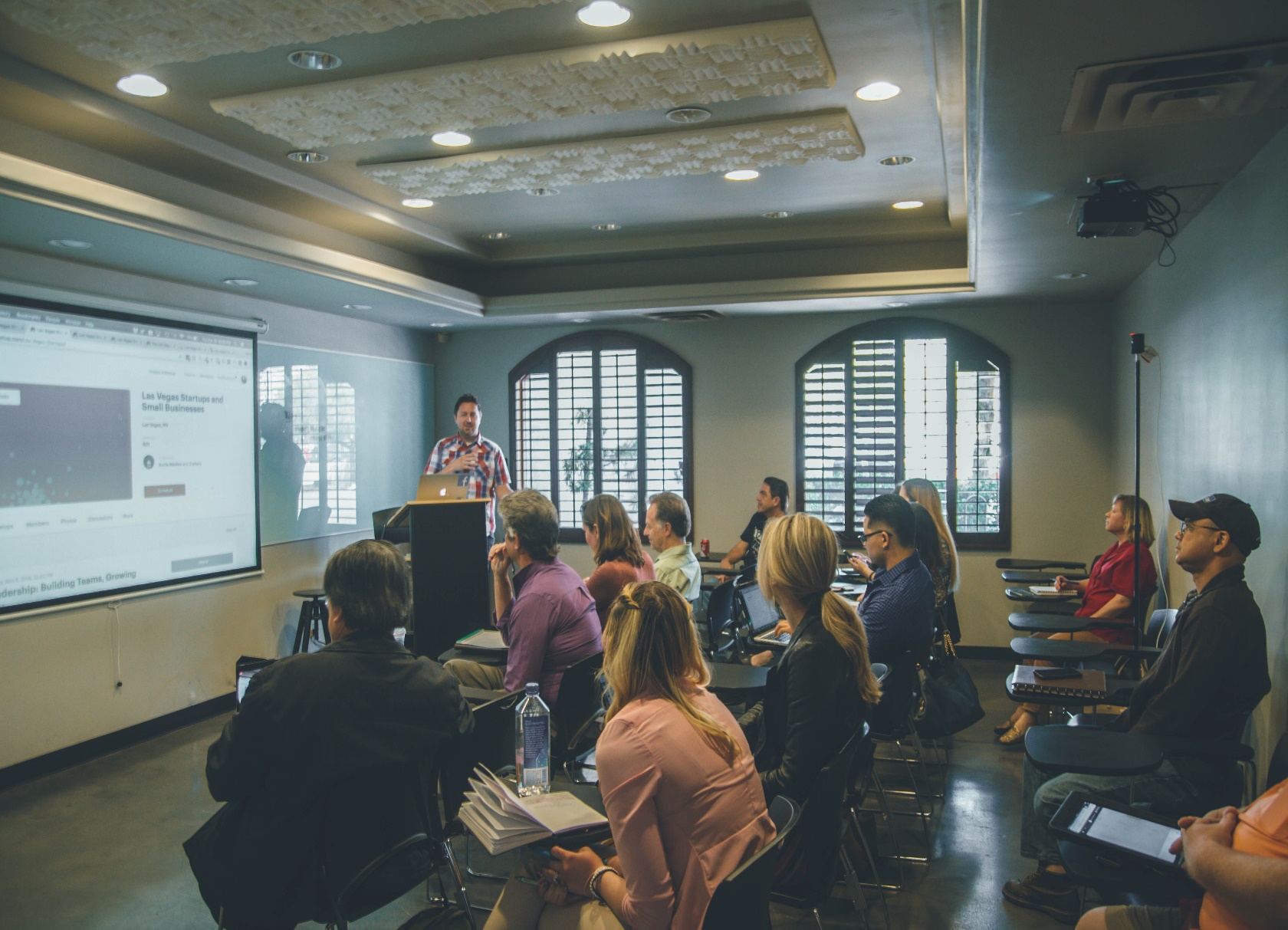 今回の授業で学ぶ意義と満足感
Excelの操作スキル向上，データ分析手法の習得による専門性の向上
クラスタ分析によるデータの分析，データからの発見や洞察力の養成
データサイエンスの応用の広さを理解，情報工学への視野の拡大
データに基づく意思決定力と問題解決力の向上
66